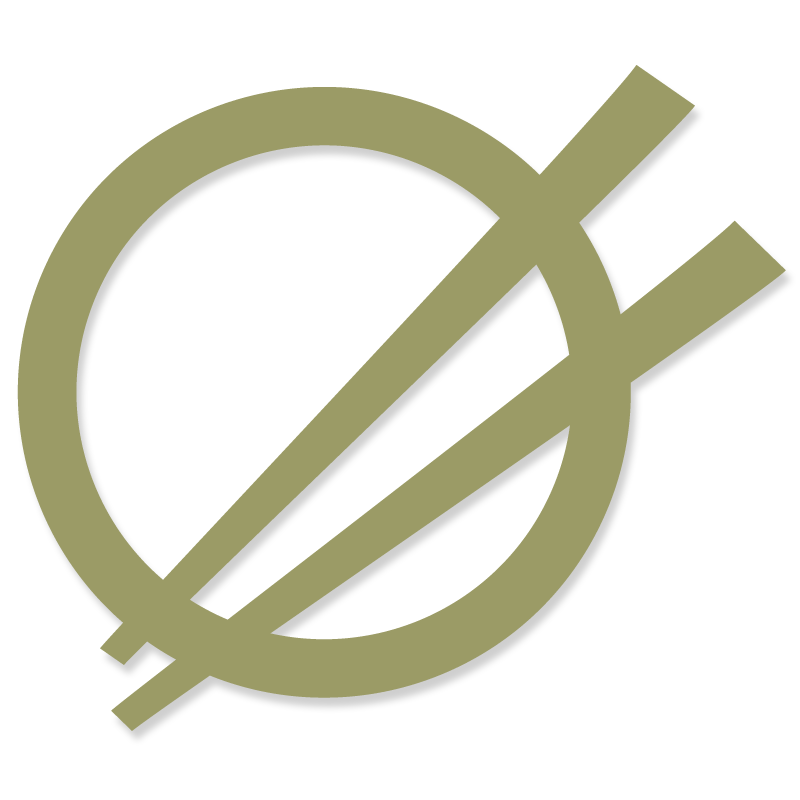 Implementing Kuali Identity Management at Your Institution

Eric Westfall – Indiana University
Dan Seibert – University of California San Diego
EDUCAUSE 2010
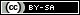 [Speaker Notes: Identity Management

Access control / access management

Especially at a university,  it’s more complex than it would first appear.
Institutions vary on IT  Resources.  Seems that the more you try to provide, the more complex it gets.

A lot of different, individual solutions in a wide range of technologies.

Still, Universities working on their own solutions to common problems.
Common problems – not exactly the same, but similar

Also, Expectations and Demands Evolved to expect Enterprise Level
it’s expensive to build top of the line, professional quality software
Budget issues have changed the way we can do business.
Collaborative Higher Ed Communties

Kuali Foundation  - common higher ed applications
Your institution must be heading down this road.   Ask guests if they are using kuali apps.

We’re going to look into Kuali Rice,  and how it handles identity / access management]
Welcome!  Outline for today’s session…
What is KIM?
Terminology
End-User Functionality
User Interface
Services and Architecture
Break
Implementation Options
Integration with other IdM Solutions
Institutional Use Cases
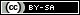 [Speaker Notes: Kuali Rice via the KIM module provides a common, centralized identity management services to be use by not only Kuali applications (KFS, KC, Student, and others, OLE, …) but other products thru the Rice framework


Outline of today’s session – just run down the bullet points.]
What is KIM?
Kuali Identity Management (KIM) is a module of the Kuali Rice middleware framework
Provides a common contract and service layer for Identity and Access Management
Includes an integrated Reference Implementation
Ships with a set of User Interfaces
Acts as an “integration platform” for identity and access management services within Kuali
Despite the name, KIM is not just Identity Management, it’s also Access Management!
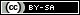 [Speaker Notes: There are many different identity and role management systems out there.  
A lot of home-grown systems developed over the years.  
	- Gabe’s vision my first day at UCSD. 7 years ago, a lot accomplished, still a long way off
Several commercial products   Either way very expensive
What is KIM?   - a module Kuali Rice

Common API / Service layer

For the Kuali applications, and any applications developed on top of the Rice framework, it provides a layer of abstraction to insulate the application from needing to know the details of those systems. 

Avoids duplication of effort for application developers.
allows the implementation of the  identity, group, and role definitions, permisssions…. All to be handled, maintained and managed outside of the application.
TO the developer,   changed out without code changes on the part of the application. 
To the end user institutions  commonality, eases configuration and maintenance, …
With the KIM service layer, you can leave the data in your system-of-record.

Includes reference implementations.  Designed to be easily overridden.  
SOA architecture Architecture makes it easier to integrate with institutions existing systems.
Provides - Varying hybrid approaches

KIM also provides a set of user interfaces.  
These are mainly useful when using the reference implementation although some aspects of the main person UI have been designed to work with external systems.]
What KIM is Not
A Full-Fledged Identity Management System
It does not provide built-in services for:
Provisioning
Identity Aggregation
Duplication Management
Strongly secured account and password management
Authentication
Typically provided by CAS, Shibboleth, or something institution-specific
Directory services
Typically provided by 3rd party LDAP solutions
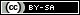 [Speaker Notes: Ching!!!  KIM’s the answer to everything!!!!    Well… no

It’s still a big, complex issue.

KIM’s default implementation is more of a data storage system than a provisioning system.  It does not have any built-in code to scan other systems for identity/role information.  Those hooks would have to be built by your institutions.

KIM is not an identity aggregation system.
One of the things that some other systems (like the proposed JA-SIG Open Registry and Microsoft’s Identity Lifecycle Management) provide tools for aggregating identity data from multiple sources (HR system, Student system, etc.).]
Motivations for the creation of KIM
Expansion of Kuali
Kuali Financial System
Kuali Coeus
Kuali Student
Kuali OLE
More to come…!
Shared Identity Management API
Consistent Authorization Implementation
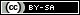 [Speaker Notes: When Kuali started, single focus: KFS.  About two years in, the KRA component started and we realized that we had build an infrastructure upon which we could build multiple systems but that infrastructure was embedded in KFS.  From that, the Rice project was created and extracted.  User maintenance was part of rice, but not in a way which would be usable between multiple enterprise-level systems.

members from the Kuali projects met to discuss what would be needed for the projects to be able to use the Rice framework as a core going forward. 
From those discussions, it was decided that a unified identity/roles/permissions system would be needed to prevent every Kuali application from going their own way as well as to simplify the implementation of multiple Kuali applications within a single institution.

Consistent, Centralized, yet flexible.
SOA Architecture – integrate with several types of systems]
What we did not want
KFS
KC
IDM
IDM
IDM
KS
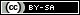 [Speaker Notes: This is what has evolved in the past generations of software.

From isolated solutions
Hard to maintain, keep current, scattered, 
duplication of effort to both developers and users 

To a common, integrated IDM solution.]
What we did want
KFS
KC
KIM
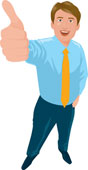 KS
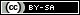 [Speaker Notes: Enterprise Level

SOA

Get the advantages: scalable, available, pluggable, replaceable …]
Design Considerations
Kuali applications need to be deployed in disparate environments throughout higher education
Legacy and Pre-existing Implementations
Existence of Other IdM Solutions
Service independence
Pluggable and Replaceable Services
Service Bus integration
Maintenance GUIs
Workflow engine integration
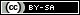 [Speaker Notes: When KIM was being designed, it was recognized that there were other entries in the market, many of which had been around for some time and had robust feature sets.  We also knew that many institutions would not adopt a system which would require a change to their user maintenance infrastructure.

So, KIM was defined as a set of services with fairly well delineated boundaries.  This would allow institutions to use or override coherent portions of the system without having to understand the whole of KIM.]
KIM Terminology
Namespace
Entity
Principal
Principal ID
Principal Name
Person
Entity Type
Group
Role
Qualifier
Permission / Permission Template
Responsibility / Responsibility Template
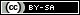 Namespace
Prevent Naming Conflicts
Allow for Permissions to be Segmented
Examples:
KR-KNS
KR-WRKFLW
KFS-SYS
KFS-AP
KC-SYS
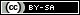 [Speaker Notes: Namespace
	Most items in KIM have namespaces.  Namespaces are what allow KIM to function as a repository for multiple applications.  For any of the main items of KIM which have user-visible names, the namespace is part of the unique key.  To a large degree, this allows for applications connected to KIM to not have to worry about affecting the others.  That’s not to say that you can not link elements across namespaces, but it would require a user with the appropriate permissions to do so.]
Entity
Principal
Principal ID
Principal Name
Entity Type
Names
Addresses
Phone Numbers
Email Addresses
Affiliations
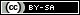 [Speaker Notes: Principal
	Primary object used by the application.  This represents a handle which a person has that identifies them to the system.  It maintains two important pieces of information:  The principal name and principal ID.  The principal name is the publicly visible identifier of that person, such as their user ID.  (Like the ID they would type when logging in via CAS.)  The principal ID is an internal identifier which is (should be) an unchangeable reference in the system for that user.  All roles and permissions are linked to the principal ID.  The principal name could change for various reasons, but the principal ID will stay the same.
Entity	An entity is a higher level element which represents a person, system, vendor, etc…  The idea here is that a given person may have multiple principals or aspects to their relationship with the institution.  The Entity ID is an identifier that joins all that information together.  For example, a person may have a relationship with the university both as an employee (PERSON) and as a vendor.  These would be different entity types.  However, since they share the same entity ID (managing this is outside the current function of KIM), your system can recognize that they are one and the same when necessary.
Person
	The person object is an abstraction and simplification of the KIM data model for use by the core KNS components.  Most usage of person/entity data is covered by the data attributes on the person object.  It takes the default information from the Entity/Principal and mostly flattens it into a simpler object.  Within the KNS, in most cases, only the Person object is used.]
Person
Person is a simplified representation of a Principal and it’s related Entity
Includes only the “default” values for various entity attributes, including:
Default name
Default email address
Default phone number
Default affiliation
Etc.
It exists to provide a more streamlined representation of the Entity and Principal data model for API clients to work with
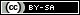 [Speaker Notes: Principal
	Primary object used by the application.  This represents a handle which a person has that identifies them to the system.  It maintains two important pieces of information:  The principal name and principal ID.  The principal name is the publicly visible identifier of that person, such as their user ID.  (Like the ID they would type when logging in via CAS.)  The principal ID is an internal identifier which is (should be) an unchangeable reference in the system for that user.  All roles and permissions are linked to the principal ID.  The principal name could change for various reasons, but the principal ID will stay the same.
Entity	An entity is a higher level element which represents a person, system, vendor, etc…  The idea here is that a given person may have multiple principals or aspects to their relationship with the institution.  The Entity ID is an identifier that joins all that information together.  For example, a person may have a relationship with the university both as an employee (PERSON) and as a vendor.  These would be different entity types.  However, since they share the same entity ID (managing this is outside the current function of KIM), your system can recognize that they are one and the same when necessary.
Person
	The person object is an abstraction and simplification of the KIM data model for use by the core KNS components.  Most usage of person/entity data is covered by the data attributes on the person object.  It takes the default information from the Entity/Principal and mostly flattens it into a simpler object.  Within the KNS, in most cases, only the Person object is used.]
Group
Namespace
Name
Group Type
Attributes
Members
Principals
Nested groups
Membership is effective dated
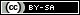 [Speaker Notes: Group
	Just a collection of principals and/or other groups.  Groups may have attributes associated with them.  KFS uses organization attributes to allow groups to be modified by departments and then pass through appropriate routing.]
Role
Namespace
Name
Role Type
Members
Principals
Groups
Nested roles
Membership can be “qualified”
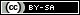 [Speaker Notes: Role
	The core of KIM.  Roles are intended to be functional, business roles.  All permissions and responsibilities (for workflow) are linked to roles.  Like groups, roles can be nested and contain principals and groups.  In addition, roles can be “qualified.”  Qualifications are attributes which you attach to each role membership (that is, the association of the role with a principal, group, or another role) which specify *in what context* the user has that role.  One attribute in Rice is the campus code.  By attaching a campus code as a needed qualification to a role, you effectively state that the user only has that role when they are operating on an object belonging to that campus.
Role qualifiers are one of the more powerful features of KIM, especially when coupled with the Role Type Services which we will talk about later.]
Role
Permissions – granted to roles
Responsibilities – assigned to roles
Delegations
Primary
Secondary
Role Type Services
Derived roles
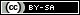 [Speaker Notes: Role
	The core of KIM.  Roles are intended to be functional, business roles.  All permissions and responsibilities (for workflow) are linked to roles.  Like groups, roles can be nested and contain principals and groups.  In addition, roles can be “qualified.”  Qualifications are attributes which you attach to each role membership (that is, the association of the role with a principal, group, or another role) which specify *in what context* the user has that role.  One attribute in Rice is the campus code.  By attaching a campus code as a needed qualification to a role, you effectively state that the user only has that role when they are operating on an object belonging to that campus.
Role qualifiers are one of the more powerful features of KIM, especially when coupled with the Role Type Services which we will talk about later.]
Permission / Permission Template
Permission Template
Permission
Permission Details
Permission Type Service
Implement custom permission matching logic
Assigned to Roles
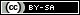 [Speaker Notes: Permission
	Used by rice-based applications to determine what you can do at any given time.  Each permission may have details about it’s context.  (As in, the “Initiate Document” permission will have a detail which specifies *what* document type it applies to.  All permissions are connected to roles.  When you perform an authorization check, the system first finds the applicable permissions for the current situation and then resolves whether the user has a role which confers that permission.]
Responsibility / Responsibility Template
Responsibility Template
Review
Resolve Exception
Responsibility
Responsibility Details
Responsibility Actions
Define workflow requests generated for responsibility
Assigned to Roles
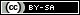 [Speaker Notes: Responsibility
	Responsibilities are almost identical in structure to permissions.  However, responsibilities are used by the KEW workflow engine to determine who *needs* to take an action at a given point in routing.  Like Permissions, KIM first finds the applicable responsibilities.  But then, it queries to find all the principals and groups of roles which have those responsibilities.]
End-User Functionality
KIM provides various GUI screens which can be used for:
Searching for identity data (groups, roles, permissions, etc.)
Finding out more information about a particular piece of identity data
Creating new identity data
Editing existing data
KIM maintenance functions provide integration with Kuali Enterprise Workflow for approval of changes
Authorization to perform maintenance functions in KIM is also handled by KIM permissions
Typically partitioned by namespace
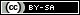 User Interface – We will look at
Persons
Groups
Roles
Permissions
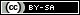 Person Lookup
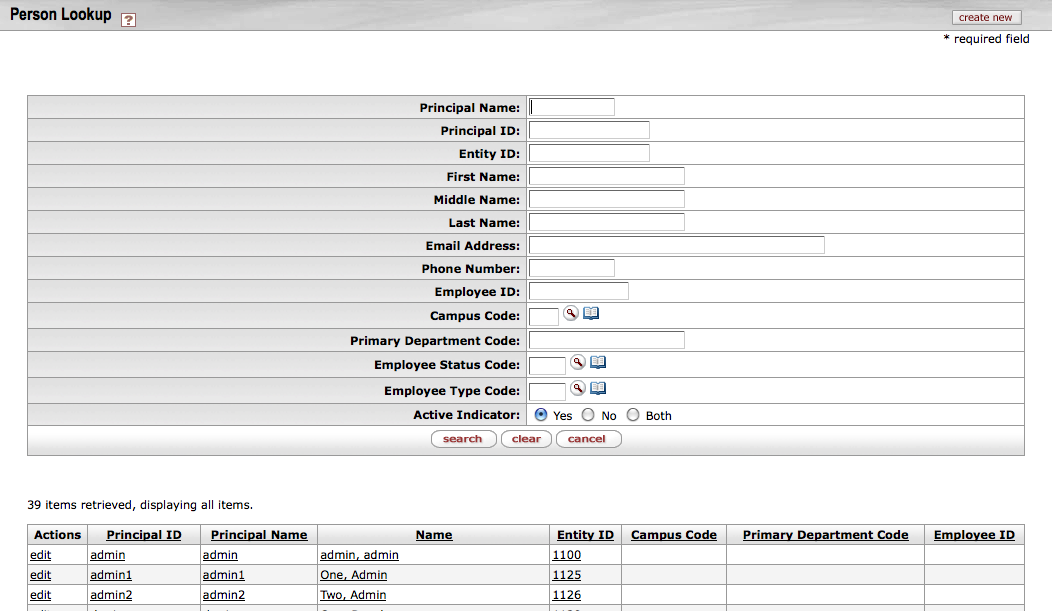 Person Inquiry
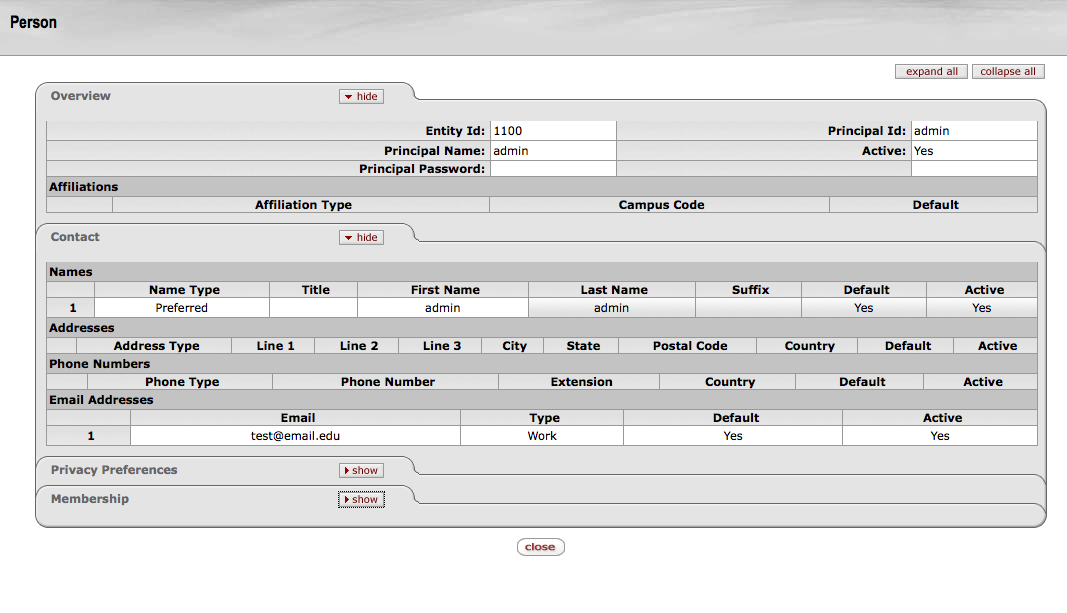 Person Inquiry - Membership
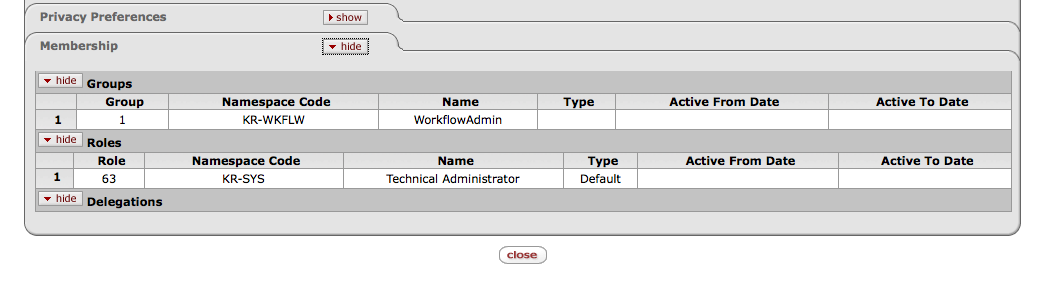 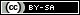 Person Maintenance
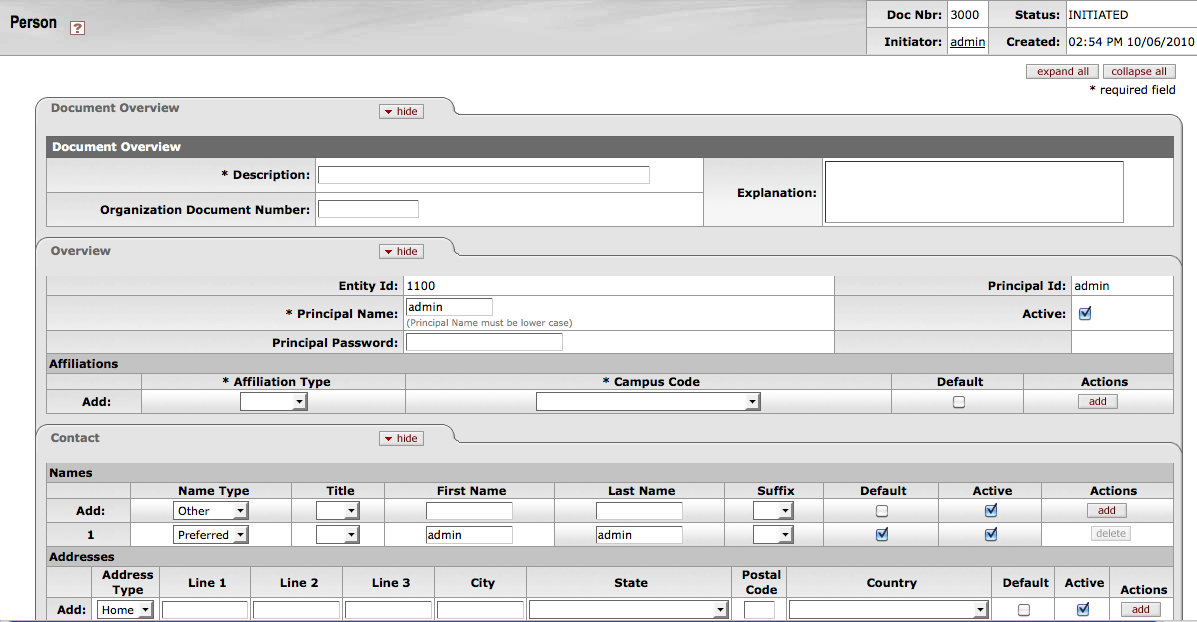 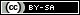 Group Lookup
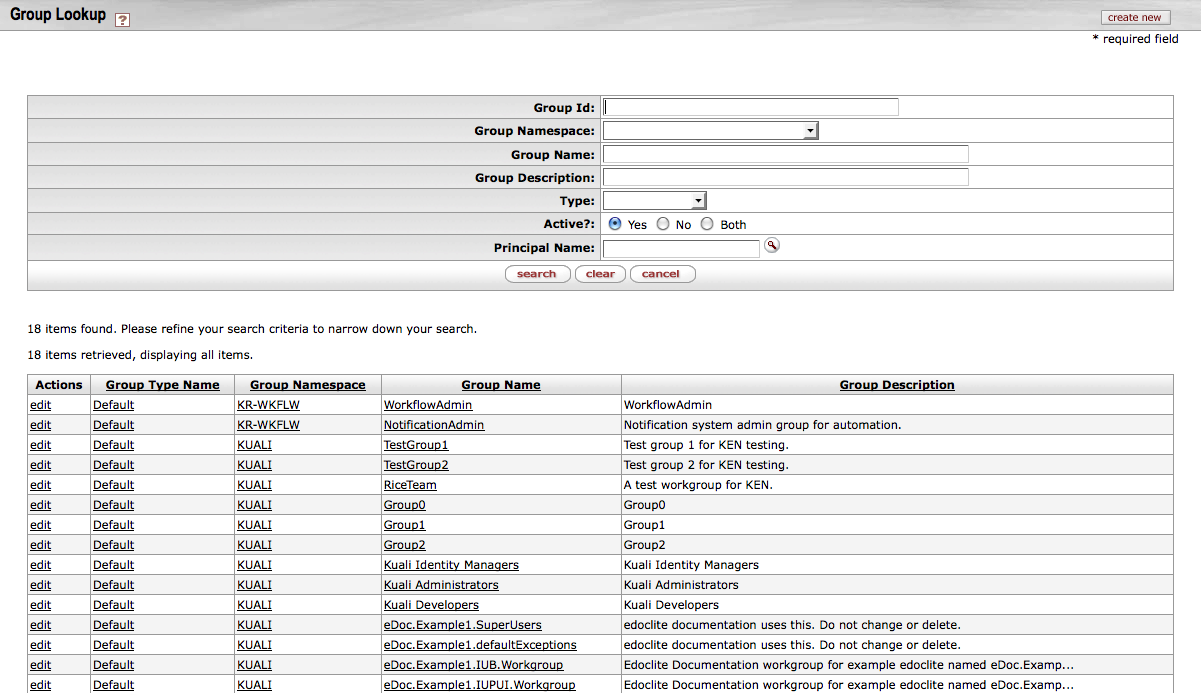 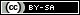 Group Inquiry
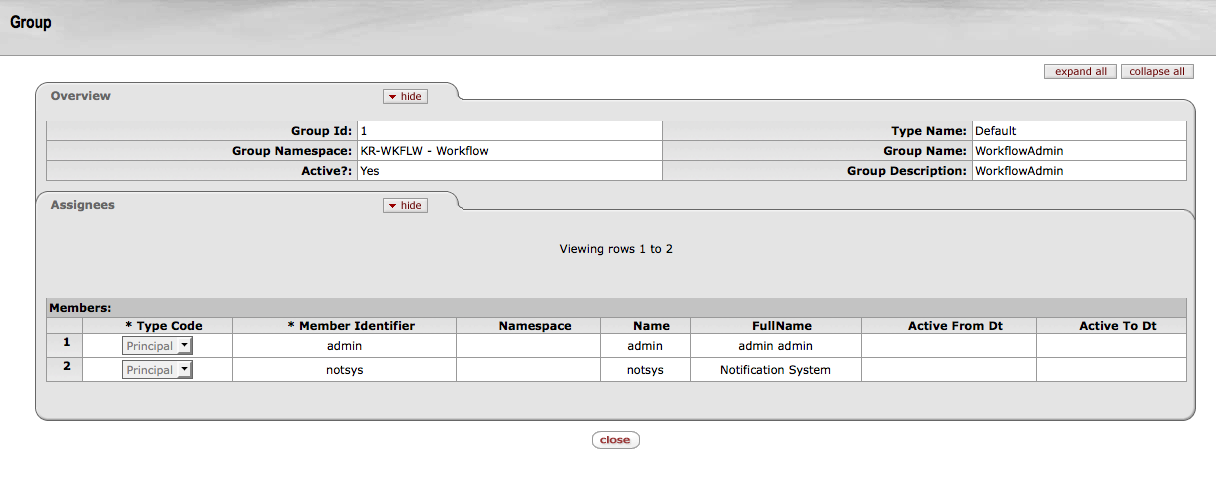 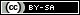 Group Maintenance
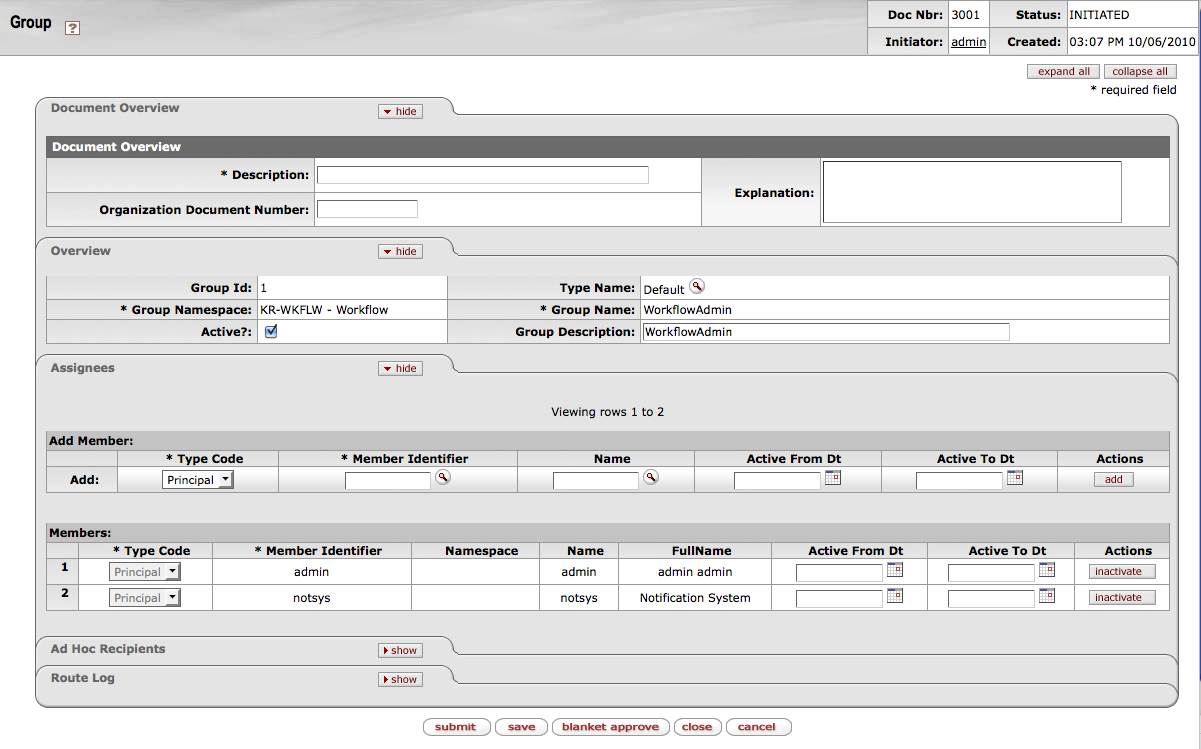 Role Lookup
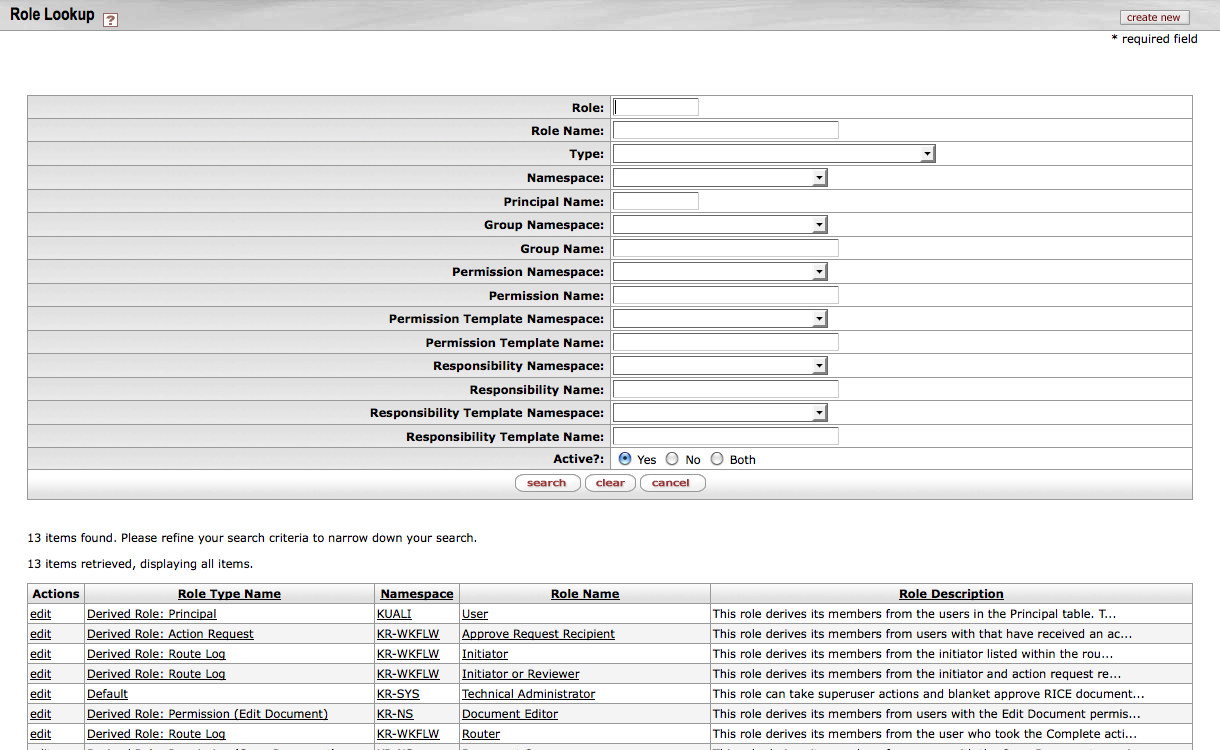 Role Inquiry – Simple Role
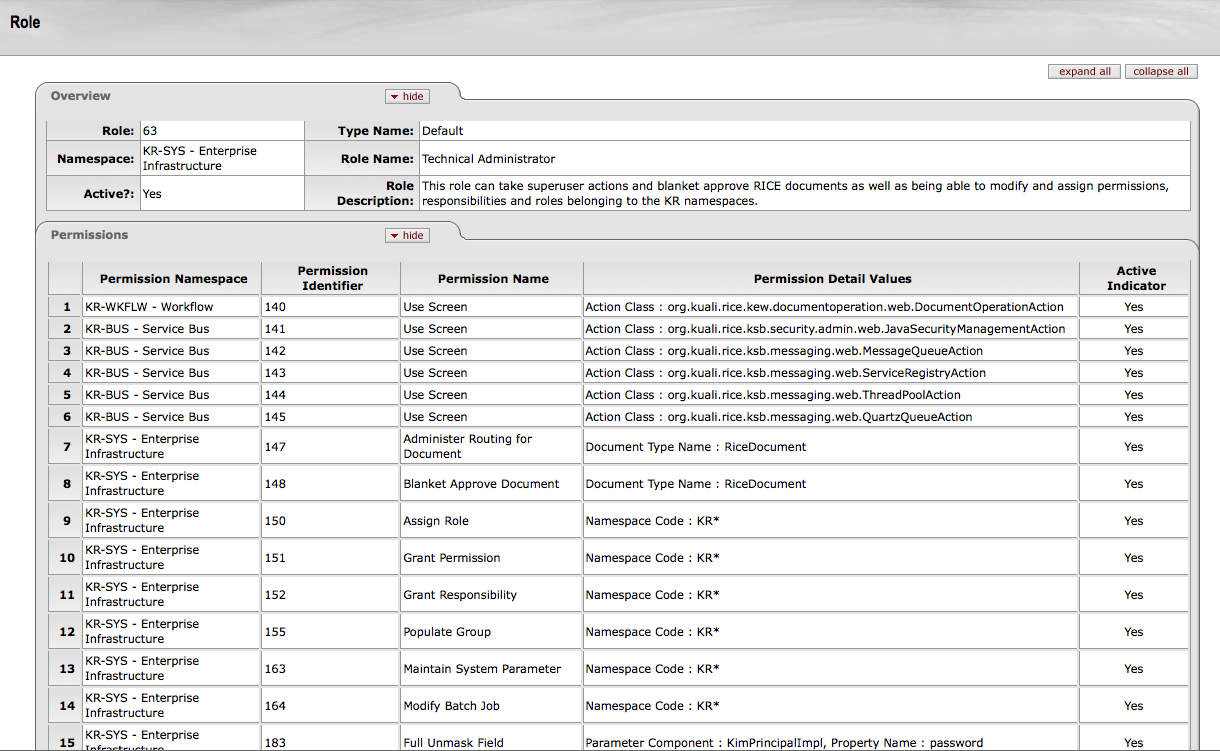 Role Inquiry – Derived Role
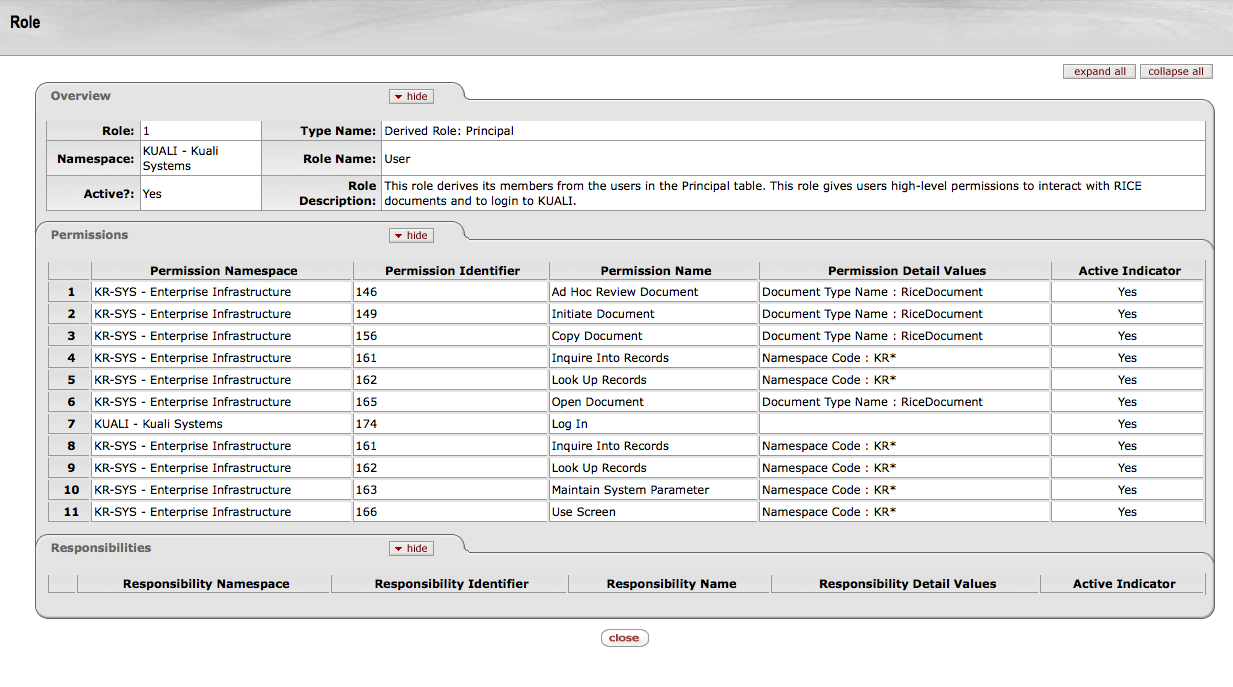 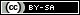 Role Maintenance
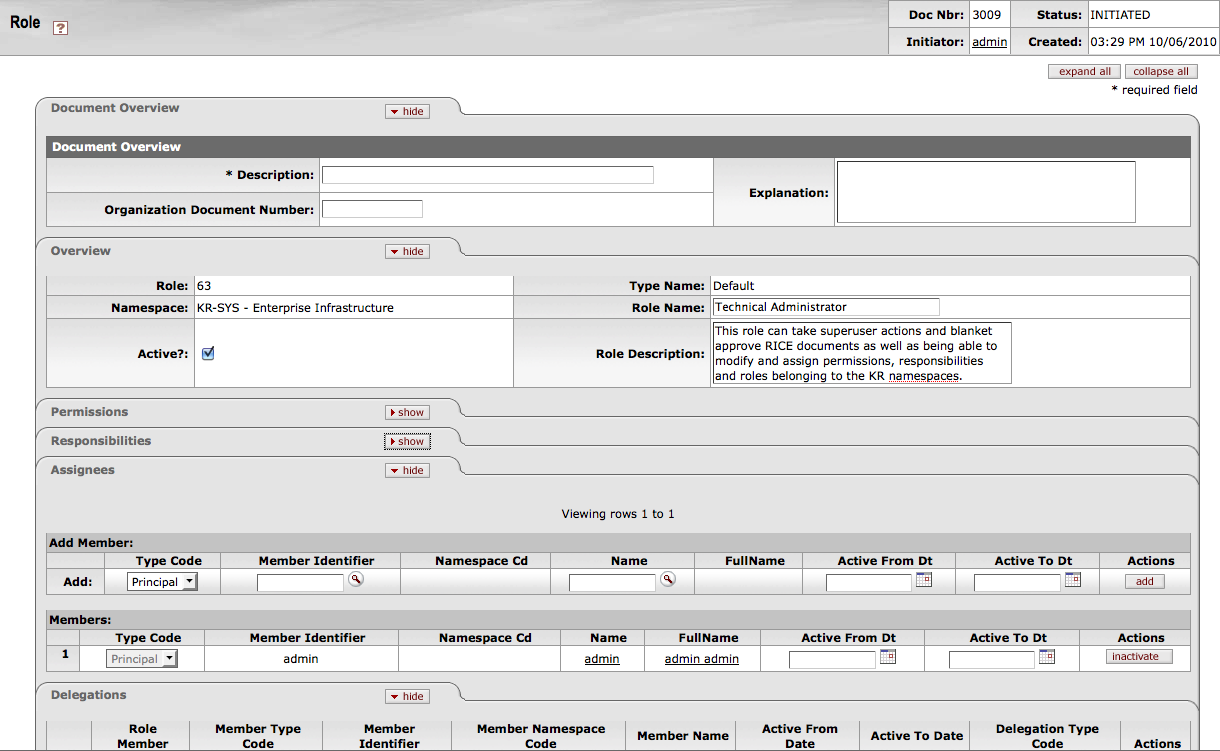 Permission Lookup
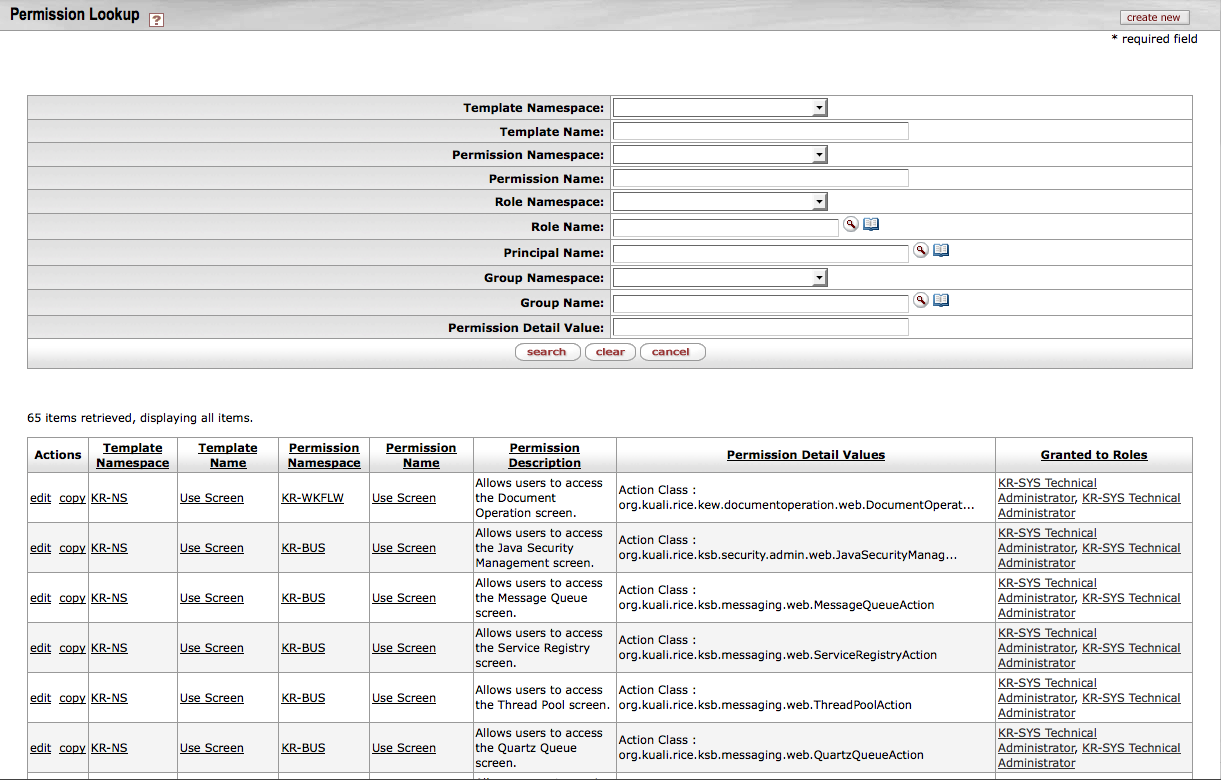 Permission Inquiry
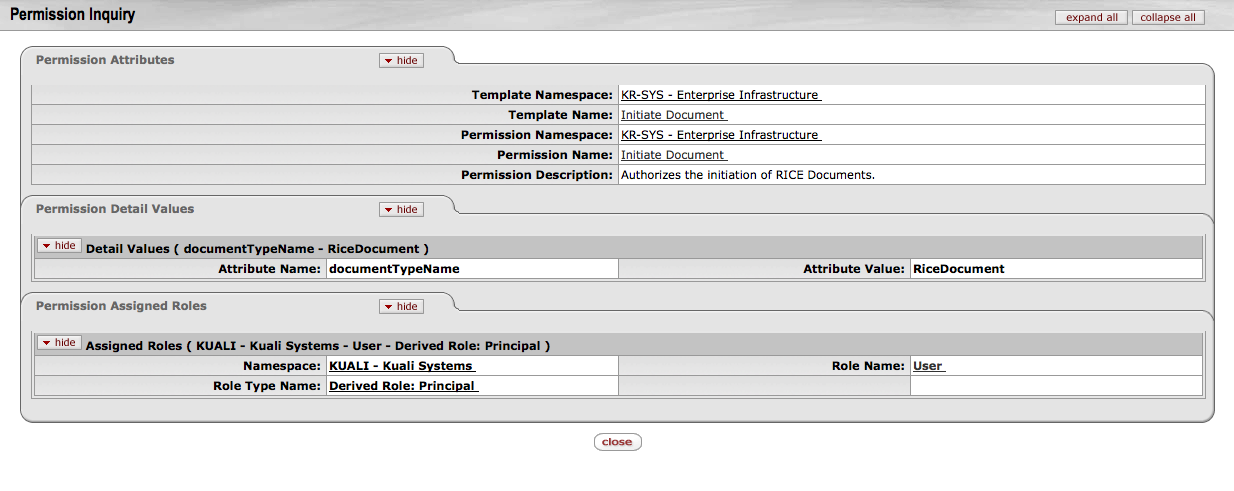 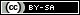 Permission Maintenance
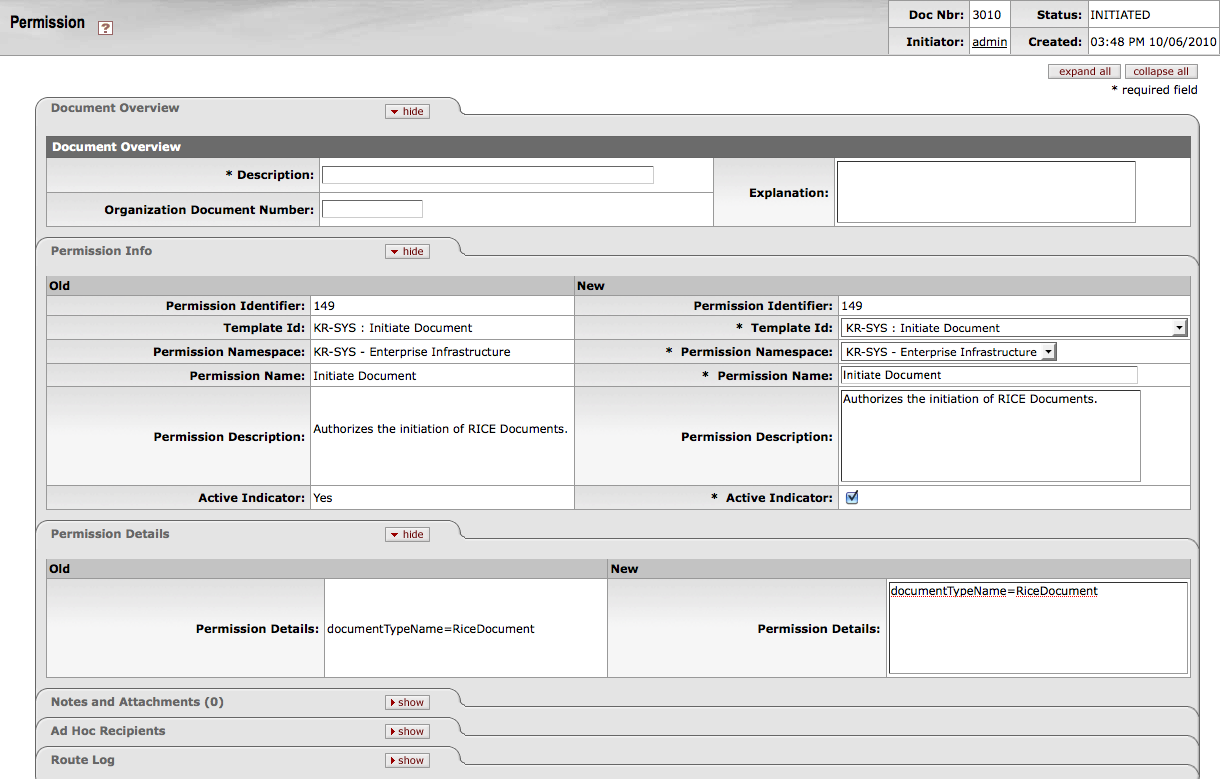 Recall the main components of KIM
Functional User Interfaces
We just looked at these
Reference Implementation
We will talk about these later
Service Interface API
Let’s take a look at the service architecture for Kuali Identity Management
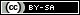 [Speaker Notes: KIM consists of a set of service definitions, available over the Kuali Service Bus, or more generically through SOAP web service calls for non-Kuali applications.

A default implementation using the capabilities of the Kuali Nervous system for data persistence and UIs.]
Main KIM Services
Identity Service
Group Service
Role Service
Permission Service
Responsibility Service
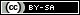 [Speaker Notes: Authentication Service
	Extremely simple client-only service.  This service will never be remoted on the KSB.  Just returns the principal name from the authentication system.  Default works for most authentication systems that use the REMOTE_USER header.  You may want to override this if you need to perform some translation on what your authentication method returns if it is not what you use in your identity system.
Identity Service
	This service is responsible for nothing more than the lookup and retrieval of entity information.  It’s unaware of any of the other services.  All the other services use this one for retrieval of entity/principal information when needed.
Group Service
Role Service
	This one is not often used directly.  All the checking within the application is done in terms of permissions.  The permissions are then linked to roles which the permission service accesses.
Permission Service
	This is the most heavily used service in the KNS.  It’s API methods are centered around running authorization checks.
Responsibility Service
	Used almost exclusively by the workflow engine for determination of routing.]
Identity Service
Responsible for Principals and Entities
Principals have a “name” which is intended to be the user name they use to authenticate
All principals are associated with an entity
There can be different types of entities, including Person and System
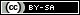 [Speaker Notes: Authentication Service
	Extremely simple client-only service.  This service will never be remoted on the KSB.  Just returns the principal name from the authentication system.  Default works for most authentication systems that use the REMOTE_USER header.  You may want to override this if you need to perform some translation on what your authentication method returns if it is not what you use in your identity system.
Identity Service
	This service is responsible for nothing more than the lookup and retrieval of entity information.  It’s unaware of any of the other services.  All the other services use this one for retrieval of entity/principal information when needed.
Group Service
Role Service
	This one is not often used directly.  All the checking within the application is done in terms of permissions.  The permissions are then linked to roles which the permission service accesses.
Permission Service
	This is the most heavily used service in the KNS.  It’s API methods are centered around running authorization checks.
Responsibility Service
	Used almost exclusively by the workflow engine for determination of routing.]
Identity Service
Numerous pieces of data can be stored about an entity including: names, affiliations, external ids, employment information, address, phone, email, privacy preferences (FERPA), etc.
Example Service Operations:
Get principal by id
Get principal by principal name
Get entity info by id
Get entity info by principal id
Get entity privacy preferences
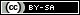 [Speaker Notes: Authentication Service
	Extremely simple client-only service.  This service will never be remoted on the KSB.  Just returns the principal name from the authentication system.  Default works for most authentication systems that use the REMOTE_USER header.  You may want to override this if you need to perform some translation on what your authentication method returns if it is not what you use in your identity system.
Identity Service
	This service is responsible for nothing more than the lookup and retrieval of entity information.  It’s unaware of any of the other services.  All the other services use this one for retrieval of entity/principal information when needed.
Group Service
Role Service
	This one is not often used directly.  All the checking within the application is done in terms of permissions.  The permissions are then linked to roles which the permission service accesses.
Permission Service
	This is the most heavily used service in the KNS.  It’s API methods are centered around running authorization checks.
Responsibility Service
	Used almost exclusively by the workflow engine for determination of routing.]
Group Service
All groups identified uniquely by id or namespace + name
Supports nested groups
Example Service Operations:
Get group by id
Get group by name
Get groups for principal
Is member of group
Get member group ids
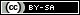 [Speaker Notes: Authentication Service
	Extremely simple client-only service.  This service will never be remoted on the KSB.  Just returns the principal name from the authentication system.  Default works for most authentication systems that use the REMOTE_USER header.  You may want to override this if you need to perform some translation on what your authentication method returns if it is not what you use in your identity system.
Identity Service
	This service is responsible for nothing more than the lookup and retrieval of entity information.  It’s unaware of any of the other services.  All the other services use this one for retrieval of entity/principal information when needed.
Group Service
Role Service
	This one is not often used directly.  All the checking within the application is done in terms of permissions.  The permissions are then linked to roles which the permission service accesses.
Permission Service
	This is the most heavily used service in the KNS.  It’s API methods are centered around running authorization checks.
Responsibility Service
	Used almost exclusively by the workflow engine for determination of routing.]
Role Service
Roles can have members that are principals, groups or even other roles
All members assigned to a role will be granted any permissions or responsibilities that are associated with the role
Role membership can optionally be qualified
Example Service Operations:
Get role by name
Get role qualifiers for principal
Get role members
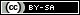 [Speaker Notes: Authentication Service
	Extremely simple client-only service.  This service will never be remoted on the KSB.  Just returns the principal name from the authentication system.  Default works for most authentication systems that use the REMOTE_USER header.  You may want to override this if you need to perform some translation on what your authentication method returns if it is not what you use in your identity system.
Identity Service
	This service is responsible for nothing more than the lookup and retrieval of entity information.  It’s unaware of any of the other services.  All the other services use this one for retrieval of entity/principal information when needed.
Group Service
Role Service
	This one is not often used directly.  All the checking within the application is done in terms of permissions.  The permissions are then linked to roles which the permission service accesses.
Permission Service
	This is the most heavily used service in the KNS.  It’s API methods are centered around running authorization checks.
Responsibility Service
	Used almost exclusively by the workflow engine for determination of routing.]
Permission Service
KIM has the concepts of Permission Templates and Permissions
Permission Template represents some course-grained permission
Use Screen, Initiate Document, Maintain Records, etc.
A Permission is created from a template and has more specific information identified on it’s permission details
for example “Initiate Document” of type “Transfer of Funds”
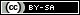 [Speaker Notes: Authentication Service
	Extremely simple client-only service.  This service will never be remoted on the KSB.  Just returns the principal name from the authentication system.  Default works for most authentication systems that use the REMOTE_USER header.  You may want to override this if you need to perform some translation on what your authentication method returns if it is not what you use in your identity system.
Identity Service
	This service is responsible for nothing more than the lookup and retrieval of entity information.  It’s unaware of any of the other services.  All the other services use this one for retrieval of entity/principal information when needed.
Group Service
Role Service
	This one is not often used directly.  All the checking within the application is done in terms of permissions.  The permissions are then linked to roles which the permission service accesses.
Permission Service
	This is the most heavily used service in the KNS.  It’s API methods are centered around running authorization checks.
Responsibility Service
	Used almost exclusively by the workflow engine for determination of routing.]
Permission Service
Evaluation of permissions is handled by the permission service.  KIM provides plug points for implementing custom logic for permission checking
Example: permission checks based on hierarchical data
This is referred to as a “PermissionTypeService”
Example Service Operations:
Is principal authorized by permission name with details
Is principal authorized by permission template name with details
Get assignees for permission
Get authorized permissions for principal
Get ids of roles that have given permission
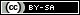 [Speaker Notes: Authentication Service
	Extremely simple client-only service.  This service will never be remoted on the KSB.  Just returns the principal name from the authentication system.  Default works for most authentication systems that use the REMOTE_USER header.  You may want to override this if you need to perform some translation on what your authentication method returns if it is not what you use in your identity system.
Identity Service
	This service is responsible for nothing more than the lookup and retrieval of entity information.  It’s unaware of any of the other services.  All the other services use this one for retrieval of entity/principal information when needed.
Group Service
Role Service
	This one is not often used directly.  All the checking within the application is done in terms of permissions.  The permissions are then linked to roles which the permission service accesses.
Permission Service
	This is the most heavily used service in the KNS.  It’s API methods are centered around running authorization checks.
Responsibility Service
	Used almost exclusively by the workflow engine for determination of routing.]
Responsibility Service
Provides integration of KIM with workflow engine via Responsibility Actions
These define what actions the principal needs to take (i.e. approve, acknowledge, fyi) on workflow processes
Responsibility details identity when these actions are applied during the routing process
Responsibility Actions also provide delegation support (for both routing and permission delegation)
Example Service Operations:
Get responsibilities by name
Get responsibility actions
Get responsibility actions by responsibility template
Does principal have responsibility
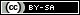 [Speaker Notes: Authentication Service
	Extremely simple client-only service.  This service will never be remoted on the KSB.  Just returns the principal name from the authentication system.  Default works for most authentication systems that use the REMOTE_USER header.  You may want to override this if you need to perform some translation on what your authentication method returns if it is not what you use in your identity system.
Identity Service
	This service is responsible for nothing more than the lookup and retrieval of entity information.  It’s unaware of any of the other services.  All the other services use this one for retrieval of entity/principal information when needed.
Group Service
Role Service
	This one is not often used directly.  All the checking within the application is done in terms of permissions.  The permissions are then linked to roles which the permission service accesses.
Permission Service
	This is the most heavily used service in the KNS.  It’s API methods are centered around running authorization checks.
Responsibility Service
	Used almost exclusively by the workflow engine for determination of routing.]
Additional KIM Services
Type Services
Authentication Service
Identity Management Service
Role Management Service
Person Service
Identity Archive Service
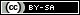 [Speaker Notes: Authentication Service
	Extremely simple client-only service.  This service will never be remoted on the KSB.  Just returns the principal name from the authentication system.  Default works for most authentication systems that use the REMOTE_USER header.  You may want to override this if you need to perform some translation on what your authentication method returns if it is not what you use in your identity system.
Identity Service
	This service is responsible for nothing more than the lookup and retrieval of entity information.  It’s unaware of any of the other services.  All the other services use this one for retrieval of entity/principal information when needed.
Group Service
Role Service
	This one is not often used directly.  All the checking within the application is done in terms of permissions.  The permissions are then linked to roles which the permission service accesses.
Permission Service
	This is the most heavily used service in the KNS.  It’s API methods are centered around running authorization checks.
Responsibility Service
	Used almost exclusively by the workflow engine for determination of routing.]
Kim “Types” and Type Services
In KIM, certain pieces of data are “typed”
Types can be used as an organizational tool
Also used to customize behavior via “Type Services”
Types can be associated with a service which KIM delegates to for certain operations
Note that Kim Type Services are not part of the “public” API for KIM, but rather are used behind some of the reference service implementations
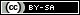 [Speaker Notes: Authentication Service
	Extremely simple client-only service.  This service will never be remoted on the KSB.  Just returns the principal name from the authentication system.  Default works for most authentication systems that use the REMOTE_USER header.  You may want to override this if you need to perform some translation on what your authentication method returns if it is not what you use in your identity system.
Identity Service
	This service is responsible for nothing more than the lookup and retrieval of entity information.  It’s unaware of any of the other services.  All the other services use this one for retrieval of entity/principal information when needed.
Group Service
Role Service
	This one is not often used directly.  All the checking within the application is done in terms of permissions.  The permissions are then linked to roles which the permission service accesses.
Permission Service
	This is the most heavily used service in the KNS.  It’s API methods are centered around running authorization checks.
Responsibility Service
	Used almost exclusively by the workflow engine for determination of routing.]
Support KIM Type Services
Supported Type Services include:
KimRoleTypeService
KimPermissionTypeService
KimGroupTypeService
KimResponsibilityTypeService
KimDelegationTypeService
Let’s look at a couple of these in more detail
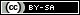 [Speaker Notes: Authentication Service
	Extremely simple client-only service.  This service will never be remoted on the KSB.  Just returns the principal name from the authentication system.  Default works for most authentication systems that use the REMOTE_USER header.  You may want to override this if you need to perform some translation on what your authentication method returns if it is not what you use in your identity system.
Identity Service
	This service is responsible for nothing more than the lookup and retrieval of entity information.  It’s unaware of any of the other services.  All the other services use this one for retrieval of entity/principal information when needed.
Group Service
Role Service
	This one is not often used directly.  All the checking within the application is done in terms of permissions.  The permissions are then linked to roles which the permission service accesses.
Permission Service
	This is the most heavily used service in the KNS.  It’s API methods are centered around running authorization checks.
Responsibility Service
	Used almost exclusively by the workflow engine for determination of routing.]
Role Type Services
To customize Role behavior you can implement a custom “RoleTypeService”
This can provide for the following features:
Qualifier Matching
Validation (through UI)
Derived Roles
Qualifier conversion for nested Roles
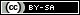 [Speaker Notes: So, what does a role type service do:

* Helps with Qualifier matching
* Validates Qualifiers when assigned through the built-in UIs
* Provides the membership for Derived/Application Roles]
Role Qualifier Matching
RoleService delegates to two API methods on RoleTypeService
doesRoleQualifierMatchQualification
doRoleQualifiersMatchQualification
Takes a set of incoming qualifiers and compares them with qualifiers on each role membership
Return true if they “match”
These operations are essentially the same, except the second one allows for checking multiple Role Qualifiers at once
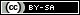 [Speaker Notes: These methods are used by the KIM RoleService when checking the qualifiers attached to a principal, group, or other role’s membership in the role.

In addition, since you do not always know where your roles will be called from or what data will be passed,  (Although, that is an important consideration to make when designing your roles.)  Where possible, you will want to implement the last method here to handle any other qualifiers you expect may be passed to this role.  The default implementation just returns the original list.

An example of this comes from the KFS data model.  In KFS, we have an organization hierarchy.  Some of the roles are qualified by the campus.  Each organization has a campus code associated with it.  But the documents from which the role may be tested will only pass the organization information.  This method is your chance to perform any conversions you may need to make]
Role Qualifier Matching
Default implementation just does a straight equality comparison of “incoming qualifiers” and “role member qualifiers”
Can implement custom qualification matching logic by creating a custom RoleTypeService
Examples:
Hierarchy-based check
Other comparisons that may need to interact with data or services external to KIM
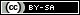 [Speaker Notes: These methods are used by the KIM RoleService when checking the qualifiers attached to a principal, group, or other role’s membership in the role.

In addition, since you do not always know where your roles will be called from or what data will be passed,  (Although, that is an important consideration to make when designing your roles.)  Where possible, you will want to implement the last method here to handle any other qualifiers you expect may be passed to this role.  The default implementation just returns the original list.

An example of this comes from the KFS data model.  In KFS, we have an organization hierarchy.  Some of the roles are qualified by the campus.  Each organization has a campus code associated with it.  But the documents from which the role may be tested will only pass the organization information.  This method is your chance to perform any conversions you may need to make]
Role Derivation
As discussed previously, in some cases Role membership cannot be defined statically
Typically used for situations where roles are defined in other systems external to KIM
Examples:
“All Users of the System” – derive the role based on the KIM principal table
“All students” – derive the role based on information stored in an external  Student  Information System
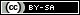 [Speaker Notes: Now, another of the features of the KIM roles is the application, or derived, role.  These are roles whose members are not known to KIM.  Either because they are maintained by an external system (which might just be a Rice client application) or they are too dynamic to store in the KIM database.

For these services, you must implement these methods to provide the principals and/or groups who have the role.  The service will be passed the role name and the same qualification set a built-in role would have so that it can return different sets of users based on the context.

The base class for derived roles defines these methods.  Strictly speaking, the hasApplicationRole() method does not need to be implemented.  The base implementation will simply perform the contains check between the principalId against the results of the getRoleMembers… method.  However, depending on how expensive the check is to make, you will probably want to implement both so you can short circuit the enumeration of all members of the role. 

You may note that the method signatures take the namespace and role name.  This allows a single service to be used for multiple application role types.  Use this feature as it makes sense to reduce duplication and the number of services exposed on the bus.]
Role Derivation
RoleService delegates to three operations on RoleTypeService:
isApplicationRoleType
hasApplicationRole
getRoleMembersFromApplicationRole
Note that the term “application role” and “derived role” mean the same thing in this context
Essentially, isApplicationRoleType and hasApplicationRoleType are used to determine if the type implements a derived role
getRoleMembersFromApplicationRole is responsible for resolving the derived members
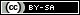 [Speaker Notes: Now, another of the features of the KIM roles is the application, or derived, role.  These are roles whose members are not known to KIM.  Either because they are maintained by an external system (which might just be a Rice client application) or they are too dynamic to store in the KIM database.

For these services, you must implement these methods to provide the principals and/or groups who have the role.  The service will be passed the role name and the same qualification set a built-in role would have so that it can return different sets of users based on the context.

The base class for derived roles defines these methods.  Strictly speaking, the hasApplicationRole() method does not need to be implemented.  The base implementation will simply perform the contains check between the principalId against the results of the getRoleMembers… method.  However, depending on how expensive the check is to make, you will probably want to implement both so you can short circuit the enumeration of all members of the role. 

You may note that the method signatures take the namespace and role name.  This allows a single service to be used for multiple application role types.  Use this feature as it makes sense to reduce duplication and the number of services exposed on the bus.]
Permission Type Service
To customize Permission behavior you can implement a custom “PermissionTypeService”
This can be used to implement custom matching logic for permission details
getMatchingPermissions
Default implementation just does a straight equality comparison of incoming details against a list of possible permission candidates, returning the ones that “match”
Custom logic can be implemented here for things like hierarchy-based checks or checks against external systems
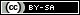 [Speaker Notes: Like role qualifiers, permissions have details which are checked in much the same way.  The base permission type service behaves the same as the base role type service, performing an exact match on the details.

However, for the base types which are aware of the document hierarchy, the behavior is a bit different.  For ease of permission definition in the system, the permissions use the priority matching I described in the role type section of this presentation.  The service implementation looks for the *most specific* document type which applies of all the available permissions.  Once it finds one, it will only use permissions with that document type.  This allows for permissive permissions to be defined at a high level and then overridden selectively.  This greatly reduces the number of permissions you need to create to manage base behaviors in the application.]
Authentication Service
Extracts information on who the current authenticated principal is
Typically from the HttpServletRequest
Informs the application of the principal name that has authenticated
Default implementation simply reads the “remote user” on the HTTP request
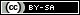 [Speaker Notes: Authentication Service
	Extremely simple client-only service.  This service will never be remoted on the KSB.  Just returns the principal name from the authentication system.  Default works for most authentication systems that use the REMOTE_USER header.  You may want to override this if you need to perform some translation on what your authentication method returns if it is not what you use in your identity system.
Identity Service
	This service is responsible for nothing more than the lookup and retrieval of entity information.  It’s unaware of any of the other services.  All the other services use this one for retrieval of entity/principal information when needed.
Group Service
Role Service
	This one is not often used directly.  All the checking within the application is done in terms of permissions.  The permissions are then linked to roles which the permission service accesses.
Permission Service
	This is the most heavily used service in the KNS.  It’s API methods are centered around running authorization checks.
Responsibility Service
	Used almost exclusively by the workflow engine for determination of routing.]
Identity Management Service
Client-side façade that sits on top of most of the KIM services
Identity Service
Group Service
Permission Service
Responsibility Service
Provides caching functionality
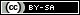 [Speaker Notes: Identity Management Service
	This service is a wrapper around the identity, group, permission, and responsibility services.  It is intended to run locally within the Rice client application.  It will access the other services off the Kuali Service Bus as needed.  It provides caching of results locally to prevent expensive network access.  It also has some API methods to purge portions of the cache as needed.
Roles are not in this service mainly to enforce the nature of permission checks.  (Previously, many “permission” checks were done by checking the user’s membership in a group (pre-KIM).  This separation was made so that explicit role checks must be a conscious decision on the part of the developer.
Role Management Service
	This service is to roles what the IdM service is to the other four services.
Person Service
	The person service provides an abstraction and simplification of the KIM data model for use by the core KNS components.  Most usage of person/entity data is covered by the data attributes on the person object.  It takes the default information from the Entity/Principal and mostly flattens it into a simpler object.  Within the KNS, in most cases, only the Person object is used.
Identity Archive Service
	This optional service sits behind the identity service.  It’s purpose is to archive a very limited subset of the most current data on each principal that it sees.  If the user is ever removed from the identity management system completely, the data will be pulled from this service so that information like principal name, entity name, and email address can still be displayed on old document route logs.]
Role Management Service
Client-side façade for the KIM Role Service
Provides caching functionality
Separate from IdentityManagementService
Performing authorization checks based on permissions is best practice
Because of this, role membership should not be checked directly in most cases
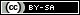 [Speaker Notes: Identity Management Service
	This service is a wrapper around the identity, group, permission, and responsibility services.  It is intended to run locally within the Rice client application.  It will access the other services off the Kuali Service Bus as needed.  It provides caching of results locally to prevent expensive network access.  It also has some API methods to purge portions of the cache as needed.
Roles are not in this service mainly to enforce the nature of permission checks.  (Previously, many “permission” checks were done by checking the user’s membership in a group (pre-KIM).  This separation was made so that explicit role checks must be a conscious decision on the part of the developer.
Role Management Service
	This service is to roles what the IdM service is to the other four services.
Person Service
	The person service provides an abstraction and simplification of the KIM data model for use by the core KNS components.  Most usage of person/entity data is covered by the data attributes on the person object.  It takes the default information from the Entity/Principal and mostly flattens it into a simpler object.  Within the KNS, in most cases, only the Person object is used.
Identity Archive Service
	This optional service sits behind the identity service.  It’s purpose is to archive a very limited subset of the most current data on each principal that it sees.  If the user is ever removed from the identity management system completely, the data will be pulled from this service so that information like principal name, entity name, and email address can still be displayed on old document route logs.]
Person Service
Provides an API for working with simplified Person data model
Person data model includes
Default entity data
Principal data for the entity
Implements caching functionality
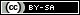 [Speaker Notes: Identity Management Service
	This service is a wrapper around the identity, group, permission, and responsibility services.  It is intended to run locally within the Rice client application.  It will access the other services off the Kuali Service Bus as needed.  It provides caching of results locally to prevent expensive network access.  It also has some API methods to purge portions of the cache as needed.
Roles are not in this service mainly to enforce the nature of permission checks.  (Previously, many “permission” checks were done by checking the user’s membership in a group (pre-KIM).  This separation was made so that explicit role checks must be a conscious decision on the part of the developer.
Role Management Service
	This service is to roles what the IdM service is to the other four services.
Person Service
	The person service provides an abstraction and simplification of the KIM data model for use by the core KNS components.  Most usage of person/entity data is covered by the data attributes on the person object.  It takes the default information from the Entity/Principal and mostly flattens it into a simpler object.  Within the KNS, in most cases, only the Person object is used.
Identity Archive Service
	This optional service sits behind the identity service.  It’s purpose is to archive a very limited subset of the most current data on each principal that it sees.  If the user is ever removed from the identity management system completely, the data will be pulled from this service so that information like principal name, entity name, and email address can still be displayed on old document route logs.]
Identity Archive Service
Handles archiving of identity data to provide important attributes as backup in the case of identity removal
Sits behind the main IdentityService
This comes into play depending on an institution’s retention policy on identities
Some applications may store references to principal ids for long periods of time
If the backend of the identity service fails to resolve a particular principal id, it will be searched for in the identity archive
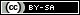 [Speaker Notes: Identity Management Service
	This service is a wrapper around the identity, group, permission, and responsibility services.  It is intended to run locally within the Rice client application.  It will access the other services off the Kuali Service Bus as needed.  It provides caching of results locally to prevent expensive network access.  It also has some API methods to purge portions of the cache as needed.
Roles are not in this service mainly to enforce the nature of permission checks.  (Previously, many “permission” checks were done by checking the user’s membership in a group (pre-KIM).  This separation was made so that explicit role checks must be a conscious decision on the part of the developer.
Role Management Service
	This service is to roles what the IdM service is to the other four services.
Person Service
	The person service provides an abstraction and simplification of the KIM data model for use by the core KNS components.  Most usage of person/entity data is covered by the data attributes on the person object.  It takes the default information from the Entity/Principal and mostly flattens it into a simpler object.  Within the KNS, in most cases, only the Person object is used.
Identity Archive Service
	This optional service sits behind the identity service.  It’s purpose is to archive a very limited subset of the most current data on each principal that it sees.  If the user is ever removed from the identity management system completely, the data will be pulled from this service so that information like principal name, entity name, and email address can still be displayed on old document route logs.]
KIM Service Architecture
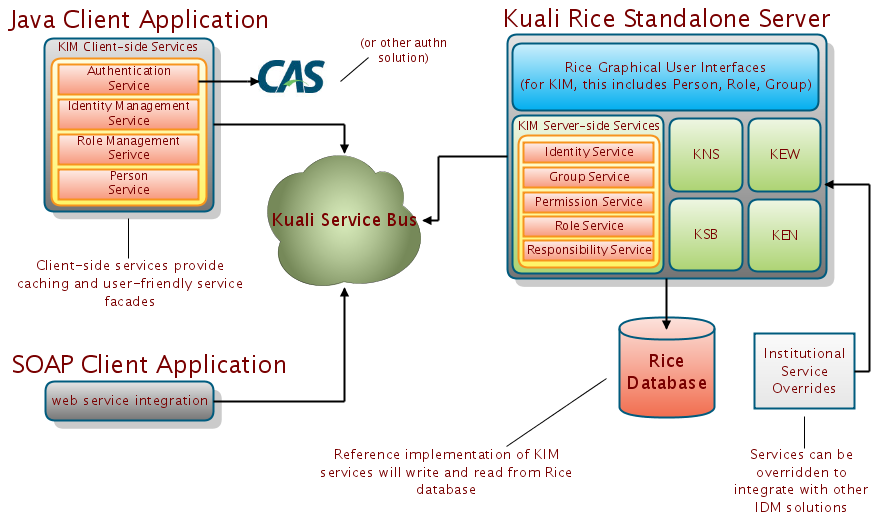 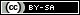 [Speaker Notes: Identity Management Service
	This service is a wrapper around the identity, group, permission, and responsibility services.  It is intended to run locally within the Rice client application.  It will access the other services off the Kuali Service Bus as needed.  It provides caching of results locally to prevent expensive network access.  It also has some API methods to purge portions of the cache as needed.
Roles are not in this service mainly to enforce the nature of permission checks.  (Previously, many “permission” checks were done by checking the user’s membership in a group (pre-KIM).  This separation was made so that explicit role checks must be a conscious decision on the part of the developer.
Role Management Service
	This service is to roles what the IdM service is to the other four services.
Person Service
	The person service provides an abstraction and simplification of the KIM data model for use by the core KNS components.  Most usage of person/entity data is covered by the data attributes on the person object.  It takes the default information from the Entity/Principal and mostly flattens it into a simpler object.  Within the KNS, in most cases, only the Person object is used.
Identity Archive Service
	This optional service sits behind the identity service.  It’s purpose is to archive a very limited subset of the most current data on each principal that it sees.  If the user is ever removed from the identity management system completely, the data will be pulled from this service so that information like principal name, entity name, and email address can still be displayed on old document route logs.]
Intermission
30-minute break
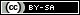 [Speaker Notes: Identity Management Service
	This service is a wrapper around the identity, group, permission, and responsibility services.  It is intended to run locally within the Rice client application.  It will access the other services off the Kuali Service Bus as needed.  It provides caching of results locally to prevent expensive network access.  It also has some API methods to purge portions of the cache as needed.
Roles are not in this service mainly to enforce the nature of permission checks.  (Previously, many “permission” checks were done by checking the user’s membership in a group (pre-KIM).  This separation was made so that explicit role checks must be a conscious decision on the part of the developer.
Role Management Service
	This service is to roles what the IdM service is to the other four services.
Person Service
	The person service provides an abstraction and simplification of the KIM data model for use by the core KNS components.  Most usage of person/entity data is covered by the data attributes on the person object.  It takes the default information from the Entity/Principal and mostly flattens it into a simpler object.  Within the KNS, in most cases, only the Person object is used.
Identity Archive Service
	This optional service sits behind the identity service.  It’s purpose is to archive a very limited subset of the most current data on each principal that it sees.  If the user is ever removed from the identity management system completely, the data will be pulled from this service so that information like principal name, entity name, and email address can still be displayed on old document route logs.]
Implementation Options
Out-of-the-box (no changes)
Data feeds into KIM database
Service Customization
Hybrid of the Strategies above
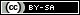 Out-of-the-box
Use the delivered KIM service reference implementations
Use the delivered KIM database tables
Create Persons, Groups, Roles manually via the GUI
May do an initial load of person data
Set of identities available will likely be small
Only feasible for small applications on a Kuali Rice infrastructure that’s not institution-wide
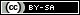 Data feeds into KIM database
Use the delivered KIM service reference implementations
Use the delivered KIM database tables
Use batch or external processes to periodically populate KIM database with identity data
Allows for KIM identity data set to match that available at institution
No need to maintain data separately 
Care must be taken to ensure data parity and prevent stale data
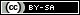 Service Customization
Override or replace the reference implementations for the various KIM services
Each of the services in KIM can be customized individually
Example: LDAP integration 
Has implications on the KIM user interface screens
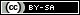 KIM Services
Authentication Service – likely to override
Identity Service – likely to override
Group Service – might override
Permission Service – unlikely to override
Role Service – unlikely to override
Identity Archive Service – unlikely to override
Both Permission and Role Service have an extra abstraction layer behind them that allows for customization without overriding
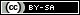 Hybrid Solutions
In practice, many implementations will use a hybrid of these various options
For example:
Load entity and principal data periodically into KIM database, use reference IdentityService implementation
Use standard out-of-the-box GroupService implementation (no external integration)
Customize the IdentityArchiveService to read historical identity data from an external source
Use reference Permission and Role services
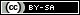 Choosing the option that’s right for you!
Might depend on:
which external systems or data sources you want to integrate with KIM
size of your KIM implementation (amount of data)
performance considerations
expected usage of the KIM GUI screens
the role that KIM will play at your institution
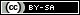 [Speaker Notes: Very important to start by making a plan]
Integration with other IdM Solutions
Remember…
The primary goal of KIM was to build a service-oriented abstraction layer for Identity and Access Management
Integration with other IDM services was acknowledged, expected, and designed for!
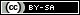 KIM Integration
Integration with various Identity Management Components
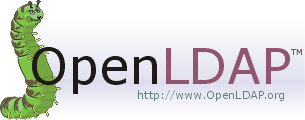 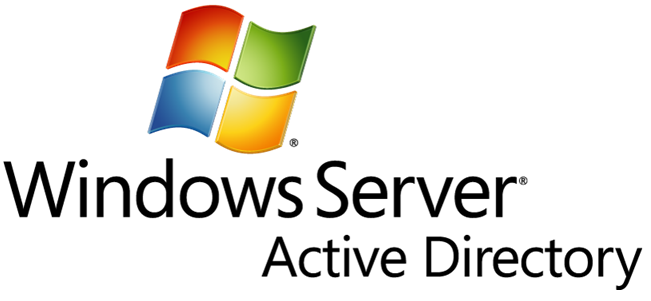 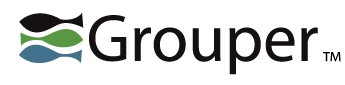 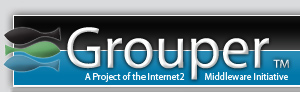 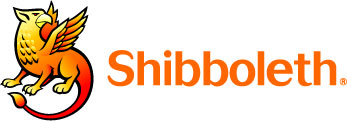 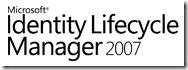 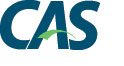 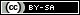 [Speaker Notes: However, they are using multiple authentication mechanisms – native Active Directory, Shibboleth, and Central Authentication Service.  In order to implement KIM, even in this relatively simple but non-Kuali case, custom connectors will have to be written to pull data from PeopleSoft.  Additional work will need to be done on the Active Directory side.  Fortunately, Indiana has already completed or is in the process of completing most of this work.  Eric will talk about this in more detail when we get to the case studies near the end of the workshop.]
KIM Integration
KIM Service Layer
Identity Service
Group Service
Role Service
Permission Service
Responsibility Service
Rice Database
Reference Implementations
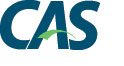 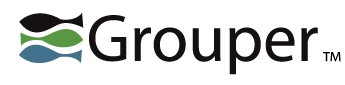 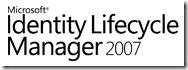 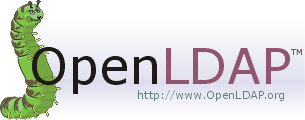 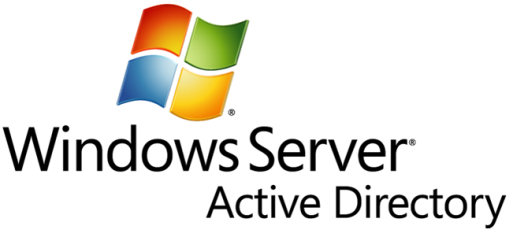 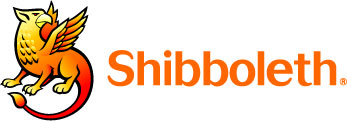 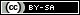 KIM integration with
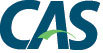 CAS – Authentication system for Single Sign On (SSO)
Two ways to integrate:
CAS Server
Rice Client Application
Integration with Rice Client application will be the most likely integration scenario
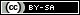 CAS – Server Integration
Implement a custom CAS AuthenticationHandler which interfaces with the KIM services or database
Kuali already provides such an implementation in it’s Subversion repository
kuali-cas project
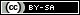 CAS – Rice Client Integration
Integrate the CAS client with:
Kuali Rice Standalone Server
A Kuali Rice client application
KIM provides an “AuthenticationService” which is used to inform the Rice framework about the authenticated principal
Default implementation simply reads REMOTE_USER
Sufficient for CAS integration
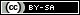 CAS – Setup
Simply configure the standard CAS servlet filters in your web.xml as you would normally
AuthenticationFilter
Cas20ProxyReceivingTicketValidationFilter
HttpServletRequestWrapperFilter
The usernames entered into the CAS login must match the principal names in your KIM implementation
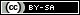 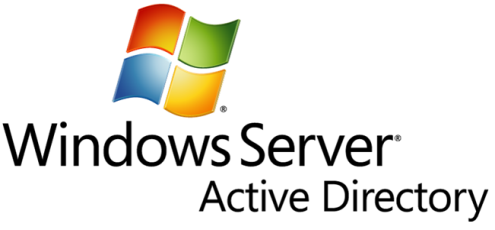 KIM integration with
Microsoft Active Directory provides “LDAP-like” directory services among other network services
We will concentrate on groups defined in ADS and how they can be integrated with the KIM GroupService
This particular usage has been implemented at Indiana University
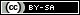 ADS – KIM Group Requirements
Should be able to use ADS groups in addition to the out-of-the-box KIM group store
Groups must have a unique ID
Groups are also uniquely identified by a combination of Namespace and Name
Group membership can be nested
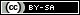 ADS Group Integration – Implementation
ADS groups are assigned a namespace of “ADS” which allows the GroupService to determine how to load the Group
ADS groups have an ID assigned to them consisting of “ADS” and the group name
i.e. ADS:MyAdsGroupName
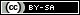 ADS Group Integration – GroupService
Override the GroupService so that it loads groups from both ADS (via LDAP) and the KIM database
IF - id starts with “ADS” or namespace equals “ADS”, query ADS
ELSE - delegate to reference implementation
Various operations need to be customized including operations to load GroupInfo objects as well as checking Group membership
Also customize the Group Lookup screen so that it can search for Groups in ADS
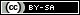 Integrating KIM with LDAP
LDAP Integration Efforts
University of Arizona
San Joaquin Delta College
UC Davis
Naval Post Graduate School
Others…
Using CAS to connect to LDAP
Will be included as a standard feature in a future version of Kuali Rice
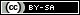 [Speaker Notes: It’s also possible to integrate Kim with your institutions LDAP server.
A few institutions have already done this.
Including UofA, SJDC, and UCDavis.

Another approach would be to use CAS and configure CAS to connect to LDAP datasource

Let’s take a closer look as UofA’s implementation]
KIM with LDAP
Identity information is available in UA’s Enterprise Directory Service (EDS)
Uses Spring LDAP as an adapter layer between Spring and LDAP datasource
Uses KIM ParameterService to map between KIM and LDAP attributes
Implement / Override KIM IdentityService
In order to use the KIM GUI’s properly, the UIDocumentService is also overridden
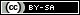 [Speaker Notes: To ease their implementation, they chose to use the Spring LDAP module.

Spring LDAP is an adapter layer between Spring and LDAP datasources.
The LdapTemplate class encapsulates all the plumbing work involved in traditional LDAP programming

In addition, they used the Kim parameter service to map between KIM and their EDS system.

By using these tools, most of the work is a configuration task.

Some programming is still required:  To implement and override the KIM Identity service

In addition, they still wanted to use the Rice UI screens to add and update principals in the system, so they also overrode the UIDocumentService.
This service is a layer below, the services we’ve discussed so far.]
KIM with LDAP
Setup Spring LDAP module
<bean id=”contextSource” …
<bean id=”authenticationSource” …
<bean id=”springSecurityAuthenticationSource ” …
<bean id=”ldapTemplate ” …
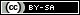 [Speaker Notes: Modifications to the edu/arizona/kfs/sys/spring-sys.xml

Modify the spring config files to define the following beans]
KIM with LDAP
Rice ParameterService maps EDS attributes to KIM
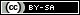 [Speaker Notes: Modifications to the edu/arizona/kfs/sys/spring-sys.xml]
KIM with LDAP
The  Spring LDAP integration and Kuali Rice ParameterService are injected into the EdsPrincipalDaoImpl instance.
<bean id=”edsPrincipalDao” 
	class=”edu.arizona.kim.dataaccess.impl.EdsPrincipalDaoImpl”>
 	<property name=”ldapTemplate” ref=”ldapTemplate ” />
 	<property name=”parameterService” ref=”parameterService”/>
 	<property name=”kimConstants” ref=”azKimConstants ” />
</bean>

The EdsPrincipalDaoImpl is an implementation of PrincipalDao which
connects to EDS and maps the principal and entity information into KIM
domain objects.
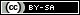 [Speaker Notes: Spring LDAP is an adapter layer between Spring and LDAP datasources.
The LdapTemplate class encapsulates all the plumbing work involved in traditional LDAP programming

Setup Spring LDAP
Implement/Override]
KIM with LDAP
Implement and Override KIM Services
kimIdentityService
getPrincipal()
getPrincipalByPrincipalName()
lookupEntities()
getEntityDefaultInfo()
…
UiDocumentService
loadEntityToPersonDoc()
saveEntityPerson()
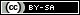 [Speaker Notes: loadEntityToPersonDoc is used to populate the IdentityManagementPersonDocument
when the page loads from “edit” or “create new”. Even though entity
information is not being stored in the database, it still needs to be
present on persons.
saveEntityPerson is used to store the information and actually update the
person. It needed to modified to take into consider the check for the
“Modify Entity” permission. Normally, even if the permission isn’t
present, the document will try to save entity information. By checking
for this permission, the desired behavior takes place which is entities]
KIM integration with
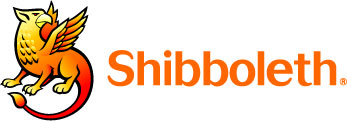 Intra-campus Web SSO
Federated Access to a Rice application
KIM as an Identity Provider  (IdP)
Using Shibboleth Attributes for KIM authorization
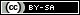 [Speaker Notes: Shibboleth can be used a few different ways to provide authentication and authorization functionality across or within institution boundaries. It allows sites to make informed auth decisions for protecting online resources.  Some ways that Shibboleth could be used with a Kuali Rice application are: …]
Federated Authentication
Shibboleth Login Process
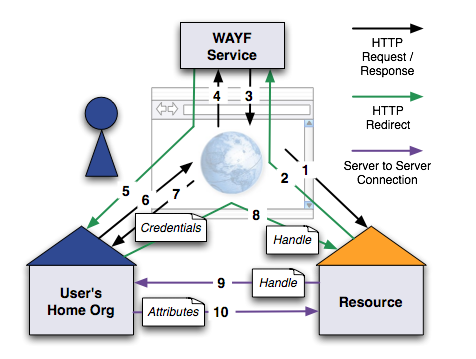 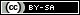 [Speaker Notes: This slide illustrates the flow of a typical federated logic process using Shibboleth.  I won’t go into too much detail here, but the process involves:
- User attempt to access a Shibboleth protected site.  The user is re-directed to a service which determines where the user is from, and then redirects them again to their home institutions authentication service.  Once the user is authenticated, they are redirected back to their original site, there login credentials are passed to the site along with the request.  The site then knows that the user has authenticated with a trusted resource, and can access the credential attributes to make authorization decisions.]
Federated Authentication
Protecting a Rice application as a Service Provider (SP)
A web server and openssl must be available first
Add Shibboleth filters to the web server.
Metadata defines the attributes to be passed between the Identity Provider and Service Provider.
Override KIM Authentication Service
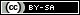 [Speaker Notes: Shib filters:   for apache:    
	mod_shib,   
	mod_proxy_ajp  - forwards HTTP request from the web server to the servlet container (tomcat)

Shib config file:   shibboleth2.xml
  <RequestMap>
 <Session Initiator>
<WAYF>
<ERRORS>
Config settings:  set behavior of filter – Auth Type, require, 

Implement AuthenticationService to retrieve the Shibboleth attributes and authenticate the user.  You may need to implement some logic =]
Federated Authentication
Metadata Example:

<AttributeRule 
	Name=“urn:mace:dir:attribute-def:eduPersonPrincipalName”
	Header=“REMOTE_USER”
     Alias=“eppn”> 
     <AnySite> 
	       <AnyValue/>
     </AnySite> 
</AttributeRule>
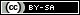 [Speaker Notes: Name is the attribute name as provided by the identity provider
Header is the name of the HTTP header, that will carry the attribute value
Alias is a more convenient shorter name to be used in Apache configuration (see below)


It is also possible, by using proper <SiteRule> and <Value> elements to restrict attributes to some origins (identity providers) or values only.]
KIM as an Identity Provider
Prerequisites: SSL certificate, source of SAML Metadata
Install Shibboleth IdP
Load SAML Metadata
Configure  KIM as the User Authentication Mechanism
Implement  kimAuthenticationService to authenticate the user and provide the appropriate attributes.
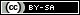 [Speaker Notes: A different scenario is to use your KIM module to authenticate users for other applications.]
Authorization Attributes
Using Shibboleth Attributes for KIM Authorization
Entity Attributes
Group
Roles
Permissions / Responsibilities
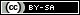 KIM integration with
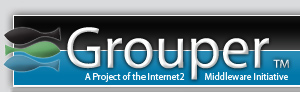 In collaboration with Kuali Rice, the Internet2 Grouper team created a connector from the KIM GroupService to Grouper
This connector was released and is available in Grouper 1.6
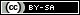 [Speaker Notes: We are all here, as representatives of educational institutions and their commercial affiliates, to address common problems related to  computing services in higher education.  Several communities and consortiums have developed various open source solutions.
Kuali Rice and Internet2’s Grouper are examples of these.

An interesting progression now, is how to take some of these solutions and use them together to create something richer than each provides on its own.

Recently, the Kuali Rice team and the Internet2 Grouper team met and collaborated on how to delegate from Kuali Rice to Internet2 Grouper.  Specifically, Chris Hyzer of University of Pennsylvania worked with the Kuali Rice Team to develop adaptors that integrate the Rice KIM module with Grouper.]
Adapter Overview
Custom Implementation of KIM Services using Grouper Client API
GroupService
GroupUpdateService
IdentityService
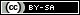 [Speaker Notes: Rice offers pluggable service interfaces.  
Grouper provides a thin client for remote communication.  

This project implements the Rice group services to delegate to the Grouper client.]
Installation
grouperClient.jar
grouperKimConnector.jar
grouper.client.properties
Override kimGroupService and kimIdentityService
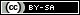 [Speaker Notes: Installation of the KIM/Grouper Adaptors is relatively simple, if you already have a Kuali Rice application and Grouper installed.
Copy jars to the rice applications library directory.   kr-dev/WEB-INF/lib
 copy the properties file to webapp directory   …/WEB-INF/classes
 Edit the properties file to set the WS connect string to the Grouper WS at your institution.  Also customize the grouperKIMConnector settings
- Override the kim group and Identity services]
How to override a KIM service
<beans xmlns=http://www.springframework.org/schema/beans
      …
    <bean id="kimGroupService" class="edu.internet2.middleware.grouperKimConnector.group.GrouperKimGroupServiceImpl"/> 
</beans>
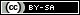 [Speaker Notes: To override a KIM service, simply modify the appropriate spring config file to create a new bean with the ID, and class.


Collaborative efforts are what make Internet2 and Kuali work.  Within higher education, many of the problems we each face are similar, both technical and financial. Collaborative efforts such as these, are vital to providing enterprise level software solutions to our institutions.]
KIM integration with
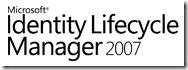 Recall…
Earlier we stated that KIM is NOT an identity aggregator or provisioning tool
However, Microsoft Identity Lifecycle Manager (ILM) has this functionality
Current branding of this tool is Forefront Identity Manager
Indiana University has used this tool as part of it’s Kuali Identity Management implementation
Essentially synchronizes identities from multiple sources into our KIM database
Will talk about this more in the IU case study
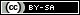 [Speaker Notes: Current branding of this tool is “Forefront Identity Manager”]
Case Studies
Indiana University
University of Maryland
Colorado State University
San Joaquin Delta College
University of Arizona
University of Washington
94
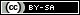 Case Study: Indiana University
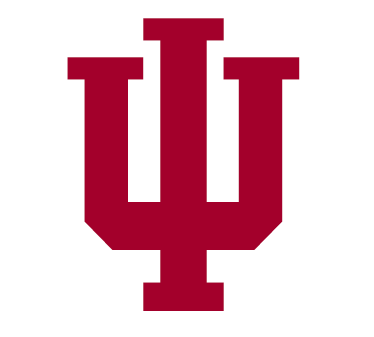 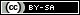 Indiana University
Implemented Rice 1.0.1.1 in May 2010
Kuali Financial System - partial implementation – May 2010
Implementation of KIM includes a hybrid of data loading into KIM database tables and service overrides
KIM provides the primary IdM services for many of our enterprise software applications
96
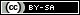 [Speaker Notes: KFS implementation dependent on rice upgrade
- we have a lot of systems that are already based on Kuali Rice at IU, so they will sort of “automatically” switch over to using it as part of the upgrade]
Identity Data
Indiana University uses a tool from Microsoft called Identity Lifecycle Management (ILM)
ILM aggregates identity data from various sources – HR, PeopleSoft, etc.
It can then feed that data in close to real time to other systems
At IU, Kuali Identity Management is one of those systems
Built a web service that sits on top of KIM that implements CRUD operations for identity data
97
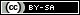 [Speaker Notes: - Close to real time = 10 minutes]
ILM-KIM Architecture
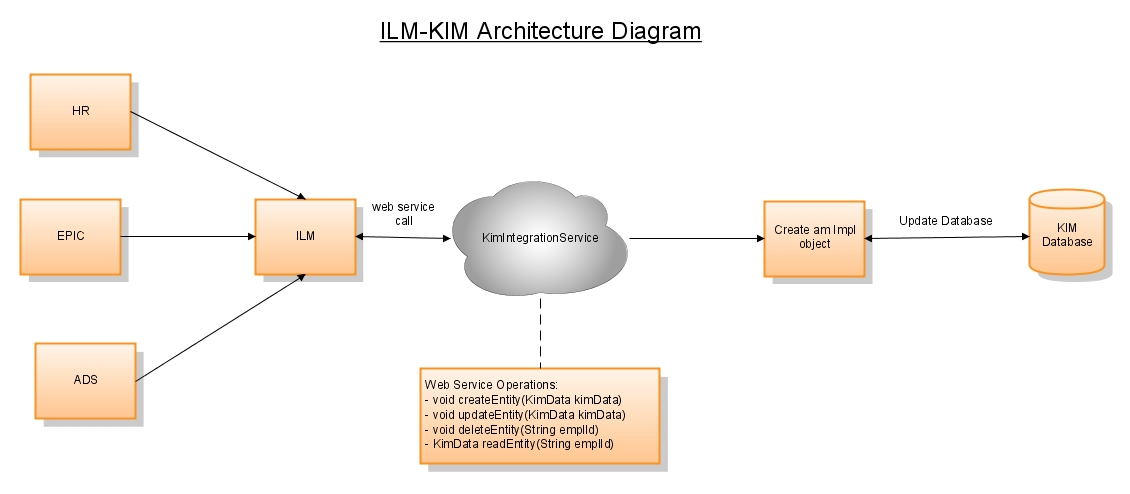 98
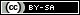 [Speaker Notes: - ILM aggregates ID data from HR, SIS, Peoplesoft
Pushes out to active directory
- web service invocations to our KIM Integrate Service
- on the backend we essentially process that incoming request and persist to database
- We do various pieces of logic in that service, including transforming employee status and type codes]
Principal ID and Principal Name
In KIM the Principal ID must be unique across the implementation
At IU we are using our Peoplesoft “Employee ID” for both our principal and entity ids
We are using the user’s “network id” for their principal name
99
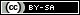 Historical Data
IU has a large historical data set of users
Many of these could have participated in workflow transactions as long as 7 years ago
KIM has the “IdentityArchiveService” that can be used to retrieve historical entity data
A subset of the full entity data
We pull this historical data into the designated KIM table from an external source when it is requested
100
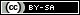 Groups and Active Directory
IU has a large Microsoft Active Directory implementation
Contains many, many groups that customers want to use for role assignment and routing
We override the GroupService so that it pulls from both the KIM database and from ADS (via LDAP)
We identify ADS groups by giving them an “ADS” namespace
Generate group ID based on ADS group name
101
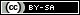 Authentication
Use a customized version of CAS
Override the default AuthenticationService implementation
Pulls authenticated principal name from our custom CAS filter which we use for Java applications
102
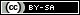 User Interfaces
Person – isn’t used to maintain person data, but does permit role/group assignment
Group – can be used to create and edit groups unless their namespace is “ADS”
Accomplished using permissions
Role –using out-of-the-box implementation
103
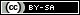 Future Plans
Upgrade to Rice 1.0.3 – early 2011
Kuali Coeus 3.0 – coming July 2011
Kuali Financial System – full implementation – Q4 2012
Integrate Role assignment with our HR system at time of hire or position change
Integrate KIM roles and permissions with our Decision Support and reporting environments
Begin modeling more Roles at IU using KIM to facilitate authz and role-based routing
104
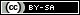 Case Study: University of Maryland
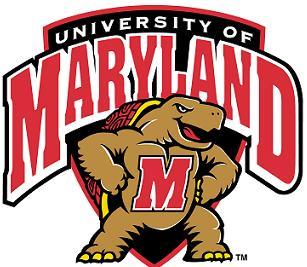 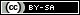 UMD KIM Implementation
Used out of the box implementations of
Authorization Services
Group Services
Implemented Institutional versions of
Identity Service
SSO
Customized some screens
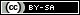 UMD Identity Data Source
University Person System (UPS)
In House Identity system
Contains student and employee Bio-Demographic data
Database backed system
UID’s from LDAP fed into UPS nightly
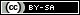 UMD Implementation
Created a custom module and bundled it into our standalone Rice deployment
IdentityService implementation which connects directly to the database for UPS
Mapped our Unit Hierarchy as a KNS Business Object for use as Role Qualifiers and for workflow routing
Used JPA for persistence layer
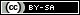 UMD Data Mapping
UMD does not use multiple principals for an Entity so we mapped:
KIM Entity Id, KIM Principal Id : UPS Person Id
KIM Principal Name : LDAP UID
Name, Address, Phone, Email all mapped easily
We didn’t tackle Affiliation, which caused Person screens to be uneditable (for assigning roles)
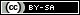 UMD Additional Institutional Data
Created System User kr in institutional identity systems
Added kr to LDAP to reserve principal name, user cannot login
Added kr to UPS system
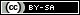 UMD Additional Rice Data
Created Namespace UMD-RICE for all additional Rice Roles and Permissions
Created Namespaces, Roles, and Permissions for clients to administer their own authorization
Assigned Technical Administrator Role via database insert to initial administrators
All other authorization to be done via screens to maintain audit trail
UMD Person Lookup Modifications
Principal Name is our LDAP UID which is referred to as Directory ID
Employee ID maps to our Entity ID and is referred to as UID
Added dropdown control populated by our unit hierarchy for Primary Department
Removed unnecessary fields
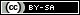 UMD Person Lookup Screen
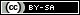 Case Study: Colorado State University
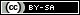 Colorado State University
Implemented KFS in July 2009
Load HR data into KIM with a nightly batch
Nightly comparison of HR data with KIM data to maintain consistency
Deactivate – update the principal and set to inactive
Report produced showing people deactivated that are in KFS approval roles so new principals can be assigned
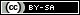 Colorado State University
KFS users use the KIM screens for creating roles and assigning permissions and responsibilities
EID used for principal name
Banner CSU id as employee id
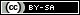 Future Plans
Plan to continue nightly batch synchronization as KIM implementation strategy
HR
Banner Student
Planning to implement Kuali Coeus
At that point will unbundle Kuali Rice from KFS so both use a single standalone Rice instance
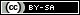 Case Study: San Joaquin Delta College
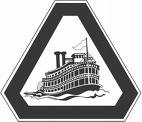 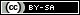 San Joaquin Delta College
Implemented KFS in July 2009
Use a hybrid approach for identity data
Principal id and entity id are populated with “College Id” the unique id at SJDC
Have basic KIM records for this in KRIM_PRNCPL_T and KRIM_ENTITY_T
Store system users in the KIM database
Other users are pulled from LDAP via an overridden Identity Service
Do not use KIM GUI screens
Manually manage tables because of small number of users
119
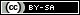 Future Plans
For next release of KFS implementation, plan on switching to a model more similar to CSU
Would like to make KIM the “master” for data and duplicate from KIM to LDAP system
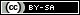 Case Study: The University of Arizona
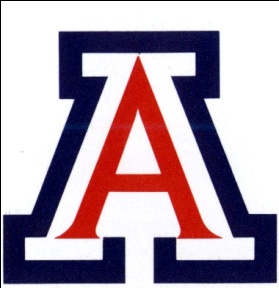 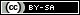 The University of Arizona
Working on a KFS implementation
UA netid is used for authentication
Identity information is available in UA’s Enterprise Directory Service (EDS)
Connect to EDS using Spring LDAP and overriding the KIM IdentityService
This is the LDAP integration that we discussed earlier
In order to use the KIM GUI’s properly, the UIDocumentService is also overridden
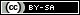 Case Study: University of Washington
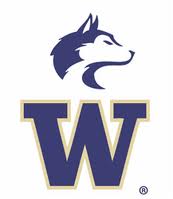 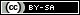 [Speaker Notes: Two week proof of concept with rSmart team this past spring]
The University of Washington
Integration with .NET
Completed a proof of concept
Future plans for Rice, KFS, Kuali Student
Existing Homegrown systems
Several integration points
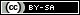 [Speaker Notes: UW has been a .NET shop for several years.   Some local influence 
In April / May of 2010 – 2 week proof of concept.  rSmart worked with Washington .Net devs.

UW has developed tools, Homegrown systems Astra roles system has a very nice user interface that the users are very happy with.
Have several other systems in place, and wanted to integrate to keep look and feel and to avoid duplication of code or data.
UW has been a strong Kuali partner for quite some time, contributing to Rice and Kuali Student development.

UW looking toward a Long term strategy, where Rice will be a core component for workflow, identity management, and potentially roles and responsibilities.]
The University of Washington
LDAP integration
KIM integration with home-grown system
Hybrid solution
Secure web services
Source control and build process
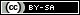 [Speaker Notes: UW Team was very experienced with .NET but not Java.
1-week of training on Rice KIM and workflow
From the proof of concept, they wanted to have usable results.  Not- throw away work.

Requirements. Needed into integrate 3 primary systems.
. LDAP - entitities
. Astra - Groups and Roles system.
. Workflow – Advanced Budget Request system.]
The University of Washington
LDAP
UW Entity Service
UW Security Handler
Astra
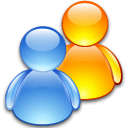 Kuali App Server
UW KIM  Group Service
Business Users
UW KIM Role Service
KIM RoleType Service
UW Org WS
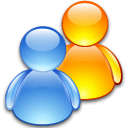 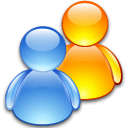 SAGE
UW Workflow Service
SAGE Post Processor
End Users
End Users
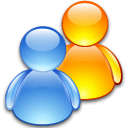 Kuali Rice Portal UI
Devs
[Speaker Notes: Requirements. Needed into integrate 3 primary systems.
. LDAP - entitities
. Astra - Groups and Roles system.
. Workflow – Advanced Budget Request system.


LDAP integration contributed back to Kuali Rice]
LDAP Integration
Spring LDAP & Spring Security Modules
Encryption
Configuration
Spring
System parameters
Mapping
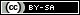 [Speaker Notes: Tools taken advantage of Spring LDAP module and security modules.

Rice heavily leverages Spring Framework, so this is just using an additional Spring Module.
Most of the work to be done was not coding, but configuration.

Mapping of attributes from legacy systems to KIM.
LDAP integration took about 2 days.]
Roles and Groups Integration
JAX-WS used to generate Java classes
Roles
Mapped directly to ASTRA roles using convention
ASTRA “span of control” mapped to KIM qualifiers
Groups
Mapped to specific roles within ASTRA
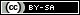 [Speaker Notes: JAX-WS queries .NET service to determine
Creates a service that can automatically talk to it.
Made it very simple to talk to the .NET service

Override roles service.
There is a direct mapping between Kuali Roles and Astra Roles.
Effort was fairly easy.  While Roles API has 12 or more services, really needed to 

KIM roles are very flexible.  With qualifiers and templates, allows the ability to finely define roles.

For groups,  groups mapped to Atra Roles.]
Workflow Integration
SimpleDocumentService
Routing calls (create, route, approve, etc)
Post Processor
Callbacks through web services
Notification to external system
Route status changes (saved, initiated, enroute, final, etc)
Route node changes (who has responsibility now)
Qualifiers
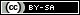 [Speaker Notes: Just a couple of steps to integrate workflow.
With Java, .Net, Ruby, etc.

1st task is to use SimpleDocumentService  (already exposed via KSB)

On .NET side of the … there is a tool which inspects a service and automates 

2nd task is to implement a PostProcessor.    Call back notification when a document has a route change or a status change.

Override Action List with their own UI.  Had to expose a couple of internal Rice services on the service bus.

Qualifiers, used to determine who to route a document to and what action to be performed.
 (org code, rule name, document type, etc)]
Outcome and Future Plans
Highly functional
All major integration points completed
Code contributions
Team confidence
What’s Next?
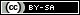 [Speaker Notes: Making use of Kuali contribution model to add the LDAP integration module into Rice

Experienced 80-20 rule.
Minimal changes/optimizations were necessary to the Rice code.

The Rice KIM service override modal was very effective in making things easy.


Need recent updates regarding any new work since proof of concept, and schedule for putting this into production.]
Questions?
Finding out more about Kuali Identity Management and Kuali Rice in general
http://rice.kuali.org
Join the mailing list – rice.collab@kuali.org
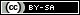